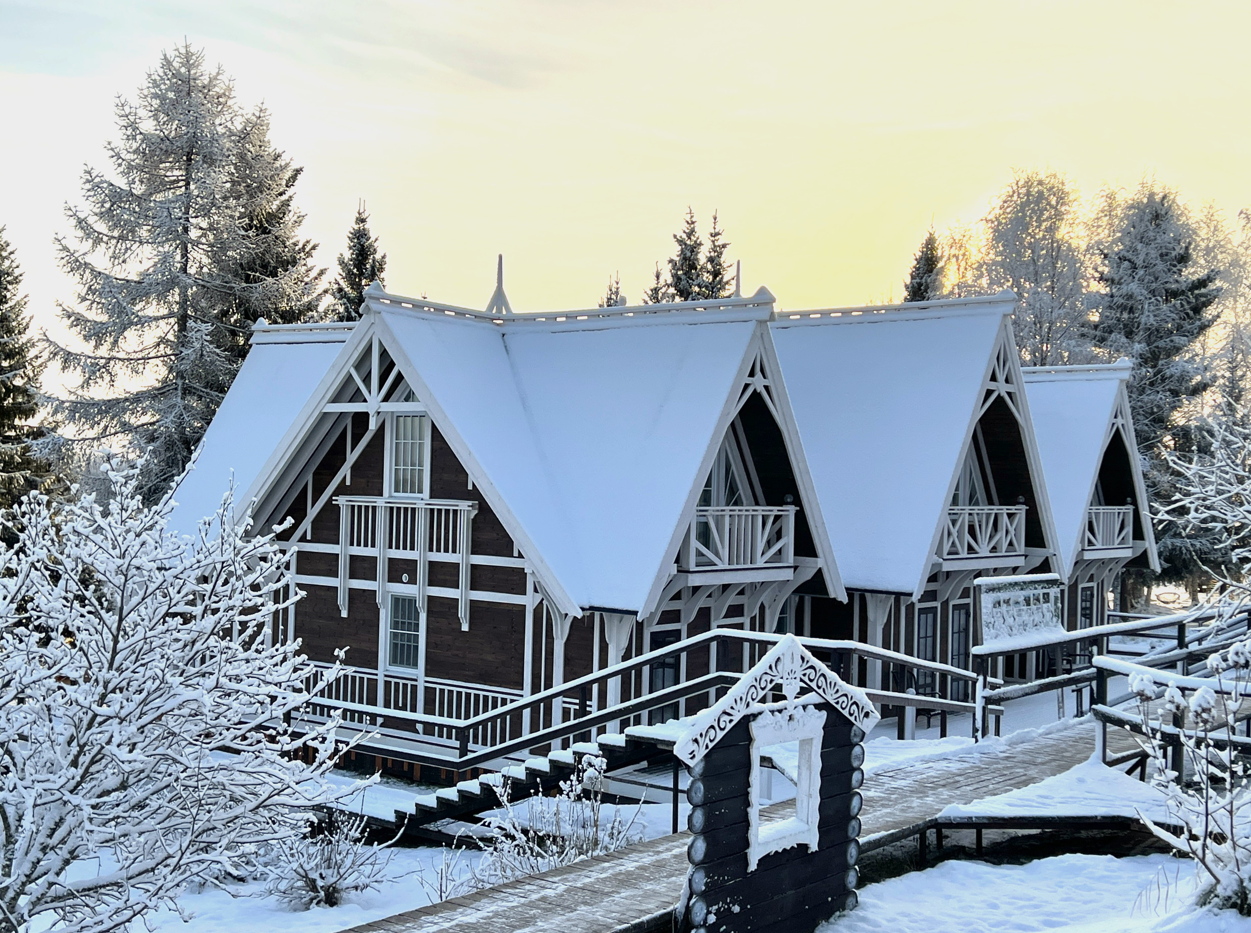 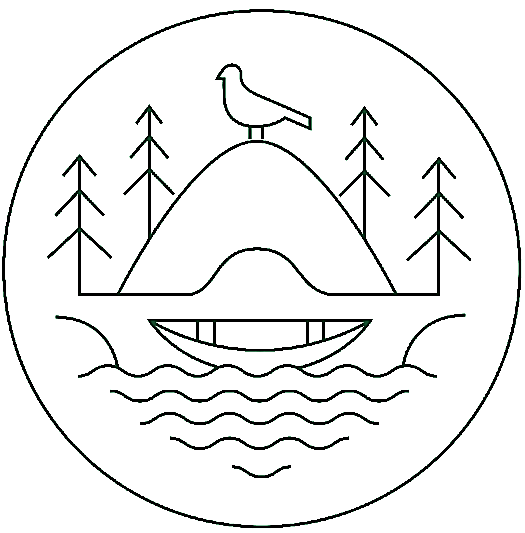 ПАРК «ГОЛУБИНО»
АРХАНГЕЛЬСКАЯ ОБЛАСТЬ, ПИНЕЖСКИЙ ОКРУГ
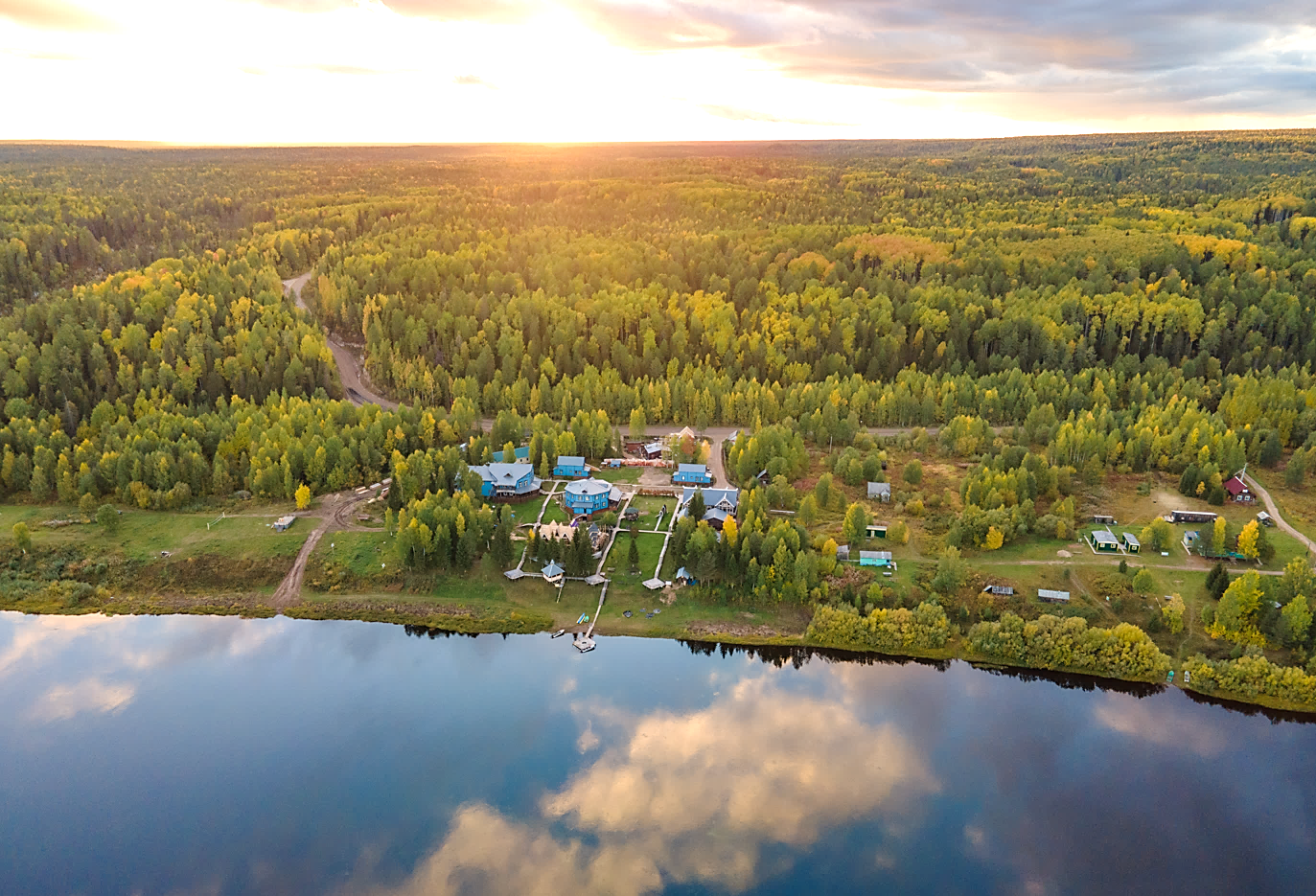 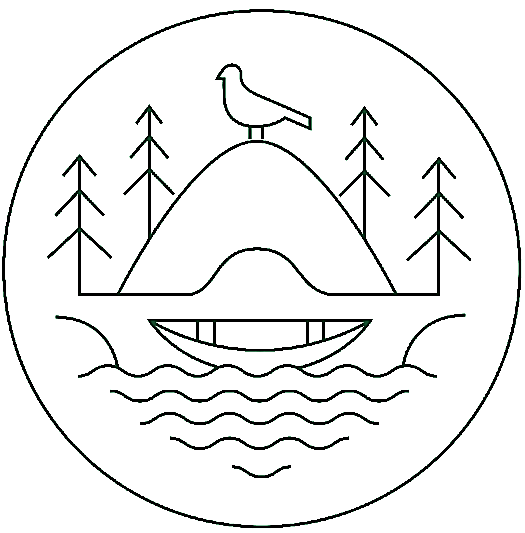 ПАРК «ГОЛУБИНО»

ТУРОПЕРАТОР, ПРЕДЛАГАЮЩИЙ МАРШРУТЫ КУЛЬТУРНО-ПОЗНАВАТЕЛЬНОГО, ЭКОЛОГИЧЕСКОГО И АКТИВНОГО ТУРИЗМА

ТУРИСТИЧЕСКИЙ КОМПЛЕКС:
ГОСТИНИЦА 4*, ГОСТИНИЦА 3*, КОТТЕДЖИ
ВИЗИТ-ЦЕНТР
РЕСТОРАН С БАРОМ
КОНФЕРЕНЦ-ЗАЛ ДО 120 ЧЕЛ.
КОМПЛЕКС БАНЬ
КЕМПИНГ
ПЛЯЖ
ЭКСПОЗИЦИЯ п. ГОЛУБИНО, «ГЛУХАРИНОГО ТОКА»
ИНФРАСТРУКТУРА ДЛЯ ДЕТЕЙ
ПАРКОВКА
АРТ-ОБЪЕКТЫ

АРХАНГЕЛЬСКАЯ ОБЛАСТЬ,
ПИНЕЖСКИЙ ОКРУГ,
188 КМ ОТ АРХАНГЕЛЬСКА
(В ПУТИ ~3,5-4 ЧАСА)
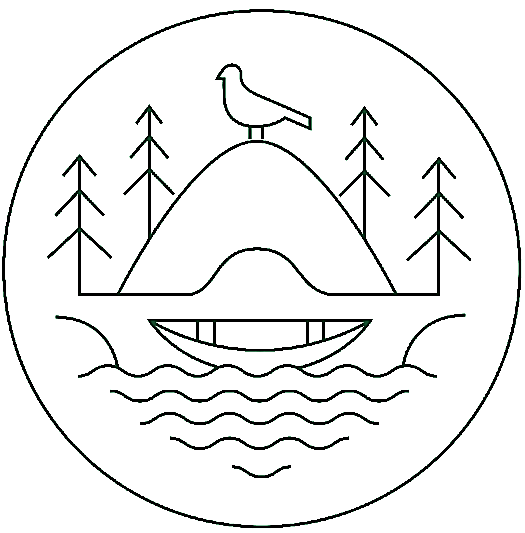 ТУРПОТОК 2014 – 2023 гг.
Расширение автопарка
 Ремонт экотроп
 Стратегическая сессия по развитию устойчивого туризма
 Президентский грант
12 000
гостей
Семейная гостиница 4*
 ТИЦ «Пинежье»
11 300
Начало работы 
семьи Шестаковых- Клепиковских
гостей
20 000
8 500
Ребрендинг
Реконструкция ресторана
Первый «Праздник Оленя», 1 500 гостей
гостей
гостей
2018
2014
2016
2017
2019
2020
2021
2023
2022
Победа в конкурсе АСИ «Открой свою Россию»
 Расширение списка оказываемых услуг
 Работа с детскими и семейными лагерями
20 000
18 700
13 000
гостей
гостей
гостей
11 000
гостей
10 500
гостей
Открытие конференц-зала
Год «Пинежского района»
«Праздник Оленя», 2500 гостей
«Голубинские 
бани»
 Пляж
Гостиница 3*
 Восстановление репутации
 Изменение отношения ЦА к туркомплексу
Строительство  визит-центра
 Культурно-ландшафтный Парк «Голубино»
 Привлекаем к работе более 30 поставщиков
85 %
турпотока 
в округе
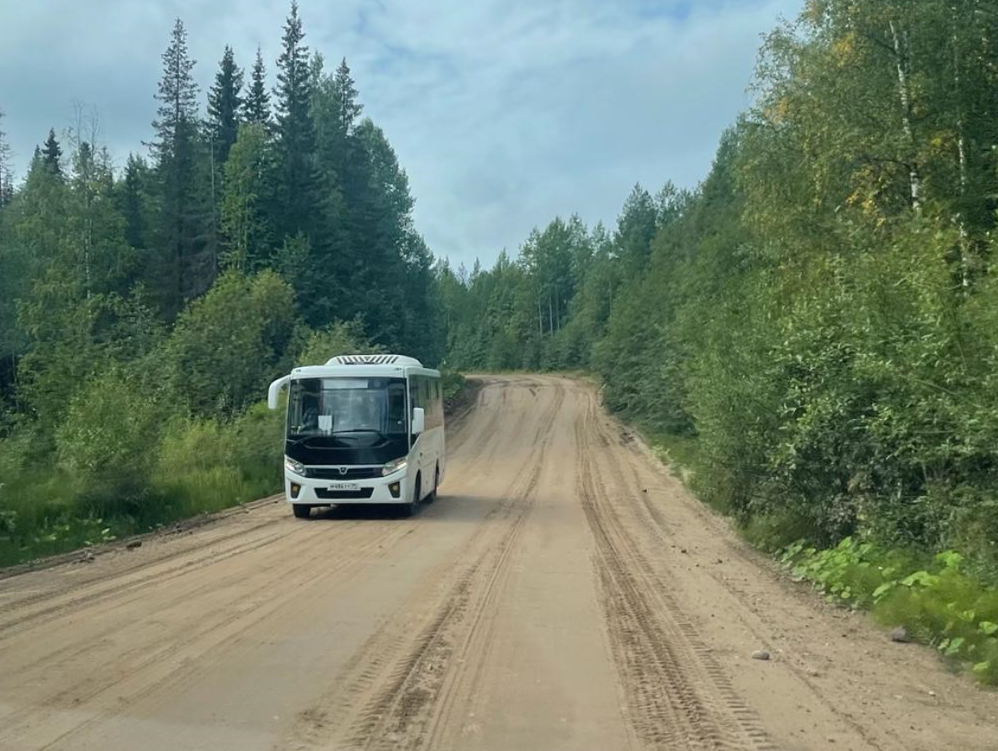 32%
наш трансфер
68%
своё авто
65%
бронь номера
31%
по туру
2023
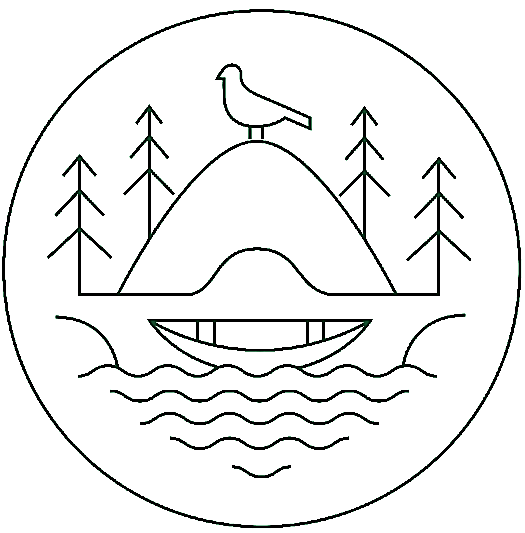 ГОСТИ ГОТОВЫ ЕХАТЬ К НАМ НА 1 ДЕНЬ | НАШ ТРАНСФЕР
YoY (2022-2023)
+25%
ТВД
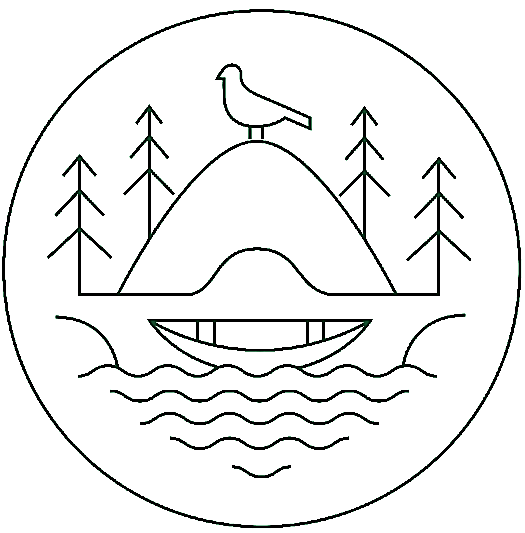 ГОСТИ ГОТОВЫ ЕХАТЬ К НАМ НА 1 ДЕНЬ | СВОЙ ТРАНСФЕР
YoY (2022-2023)
+34%
ЭКСКУРСИИ
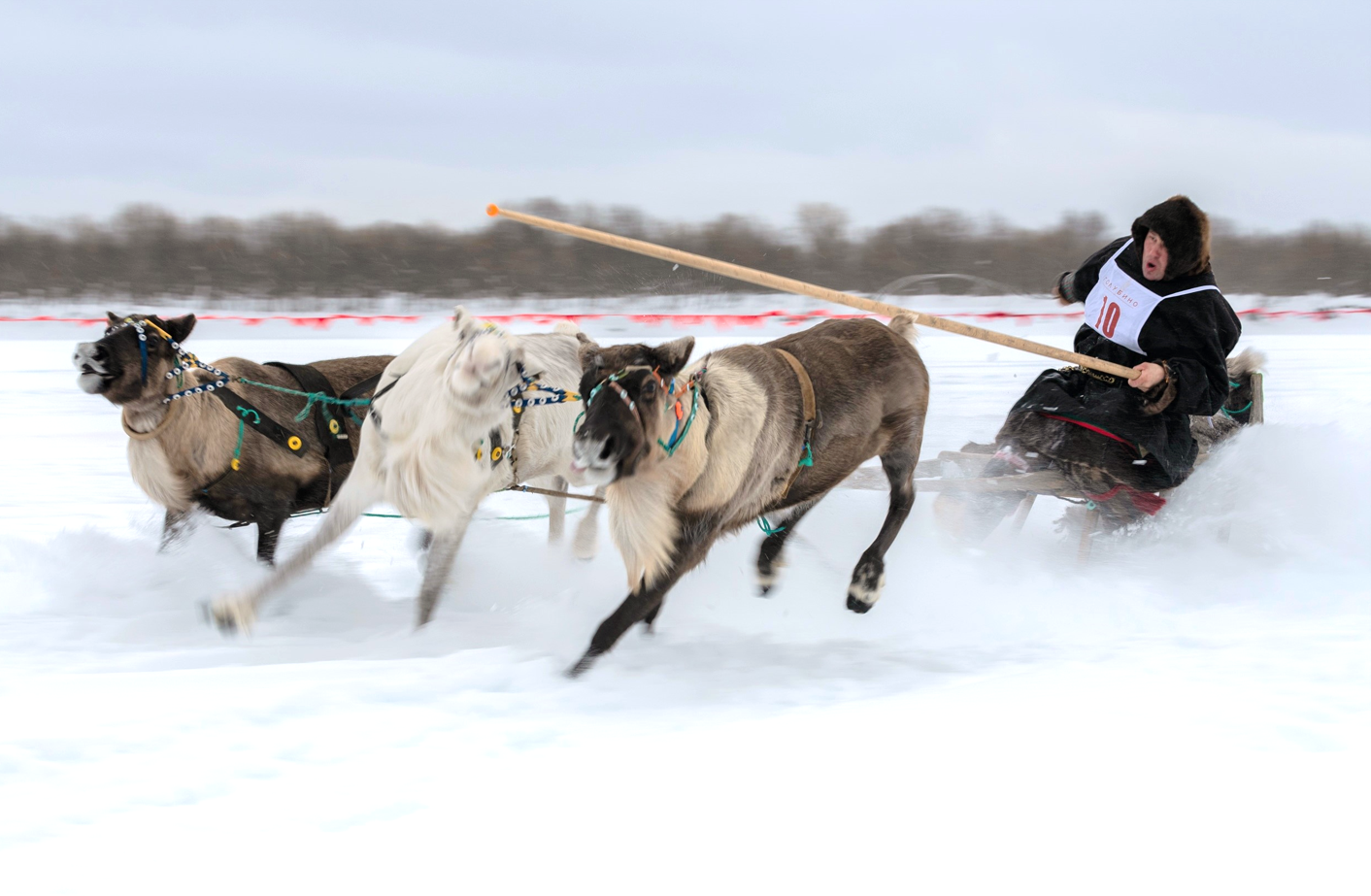 ПРАЗДНИК ОЛЕНЯ

У ОЛЕНЕВОДОВ-КОЧЕВНИКОВ НЕТ ТРАДИЦИОННЫХ ПРАЗДНИКОВ, НО ЕСТЬ ДНИ БОЛЬШОЙ РАДОСТИ. СЕВЕРНЫЙ ОЛЕНЬ – ЭТО ГЛАВНАЯ РАДОСТЬ ЖИТЕЛЕЙ КРАЙНЕГО СЕВЕРА. ТРАДИЦИОННЫЙ ПРАЗДНИК ОЛЕНЯ ПРОВОДИЛСЯ В ПАРКЕ «ГОЛУБИНО» УЖЕ 4 РАЗА.
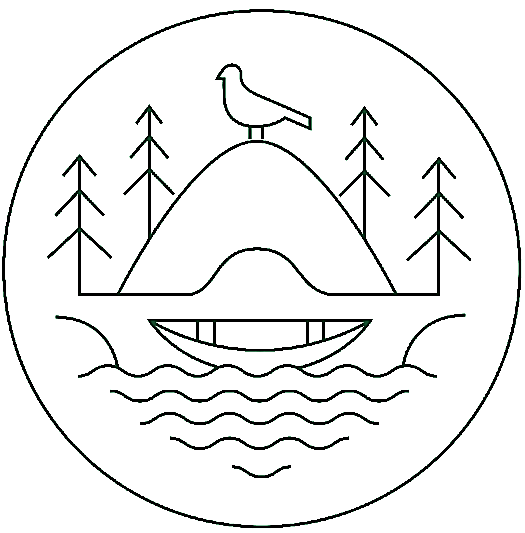 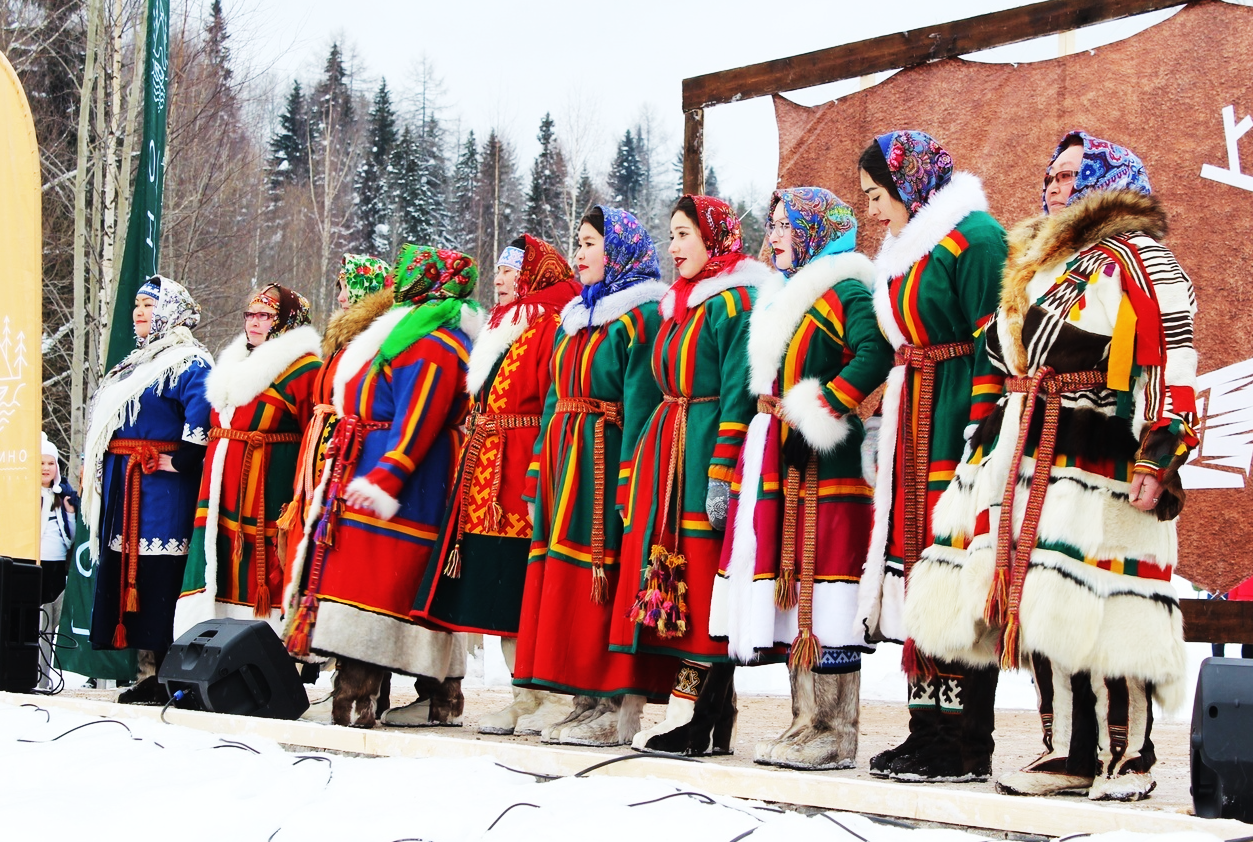 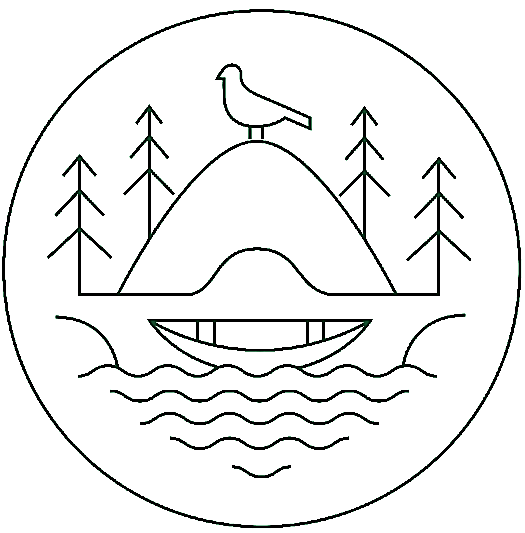 НАЦИОНАЛЬНЫЕ СОСТЯЗАНИЯ ОЛЕНЕВОДОВ.

ВЫСТУПЛЕНИЯ ТВОРЧЕСКИХ КОЛЛЕКТИВОВ, ЗНАКОМЯЩИХ С КУЛЬТУРОЙ И ТРАДИЦИЯМИ ЖИТЕЛЕЙ КРАЙНЕГО СЕВЕРА.

КВЕСТ-ИГРА ДЛЯ ГОСТЕЙ.

ЗНАКОМСТВО С ОЛЕНЕВОДАМИ-КОЧЕВНИКАМИ, ИХ БЫТОМ И НАЦИОНАЛЬНЫМИ КОСТЮМАМИ.

«ЧУМОВОЕ» ПРЕДСКАЗАНИЕ ОТ ШАМАНА.

ДЕГУСТАЦИЯ НАЦИОНАЛЬНЫХ БЛЮД ИЗ ОЛЕНИНЫ И РЫБЫ.

КАТАНИЯ НА ОЛЕНЬИХ УПРЯЖКАХ, СОБАКАХ, СНЕГОХОДАХ.

СУВЕНИРЫ И ПРОДУКЦИЯ ЖИТЕЛЕЙ КРАЙНЕГО СЕВЕРА И МЕСТНЫХ ПРОИЗВОДИТЕЛЕЙ.
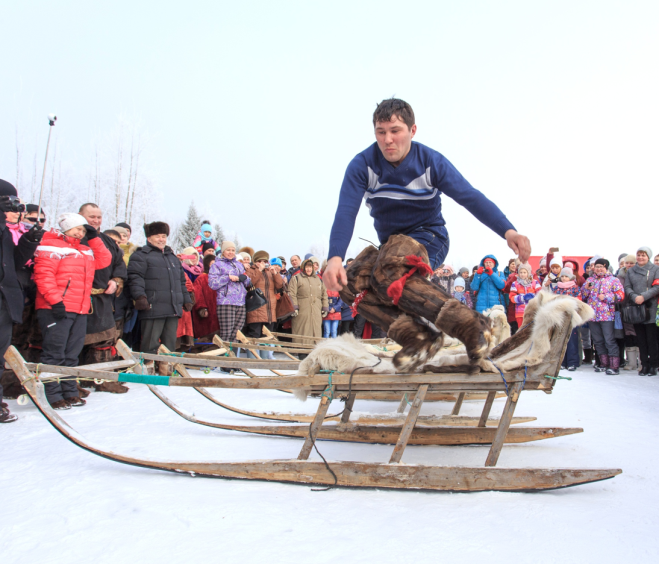 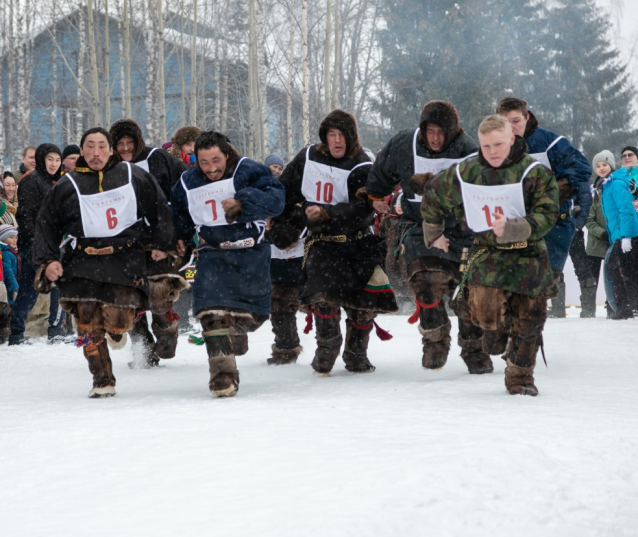 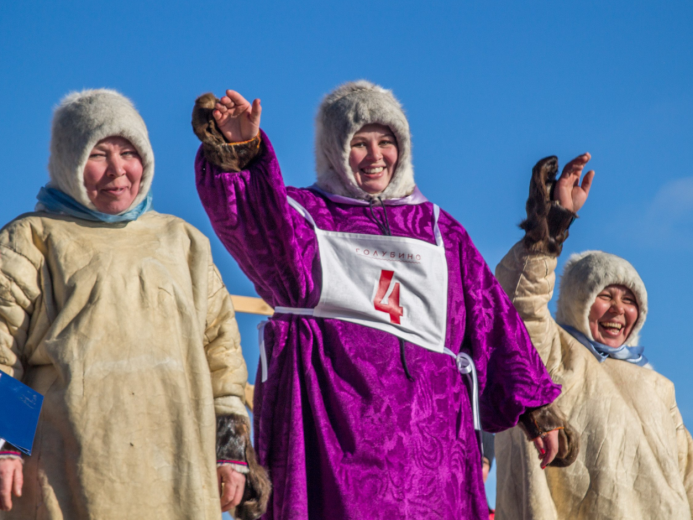 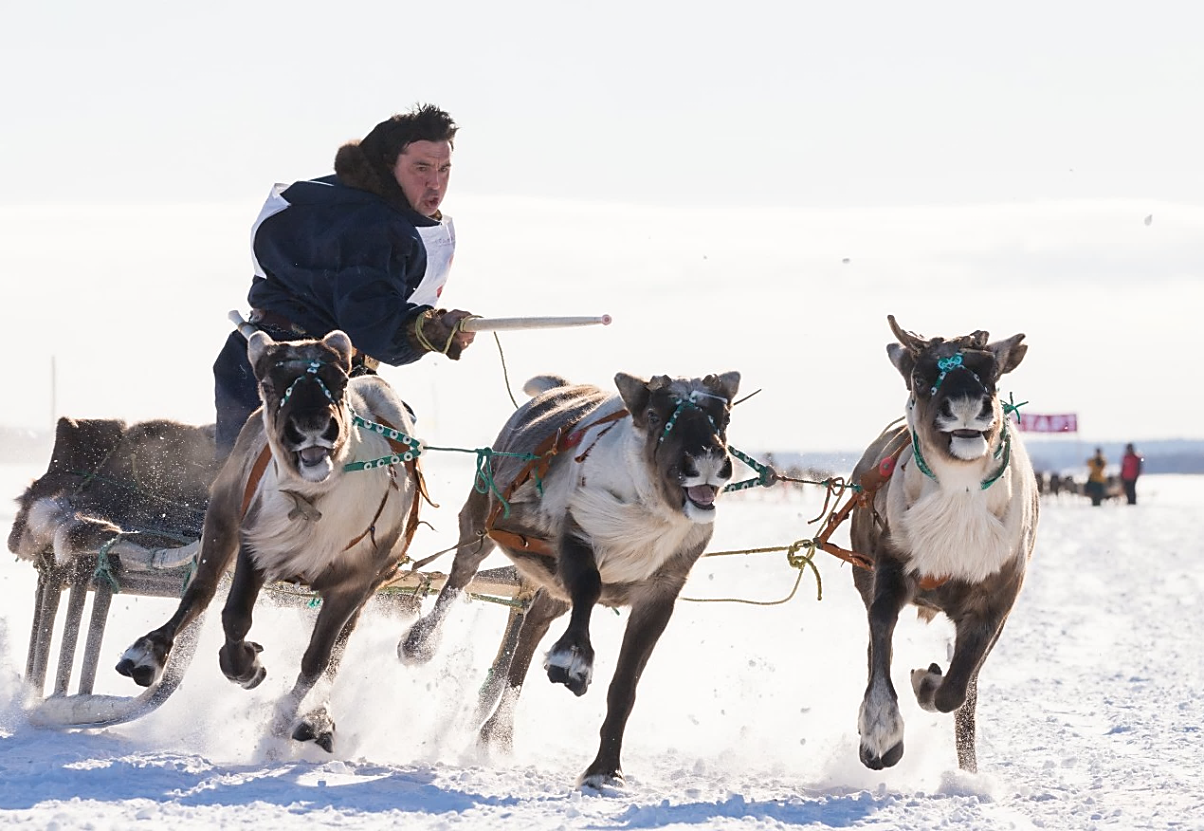 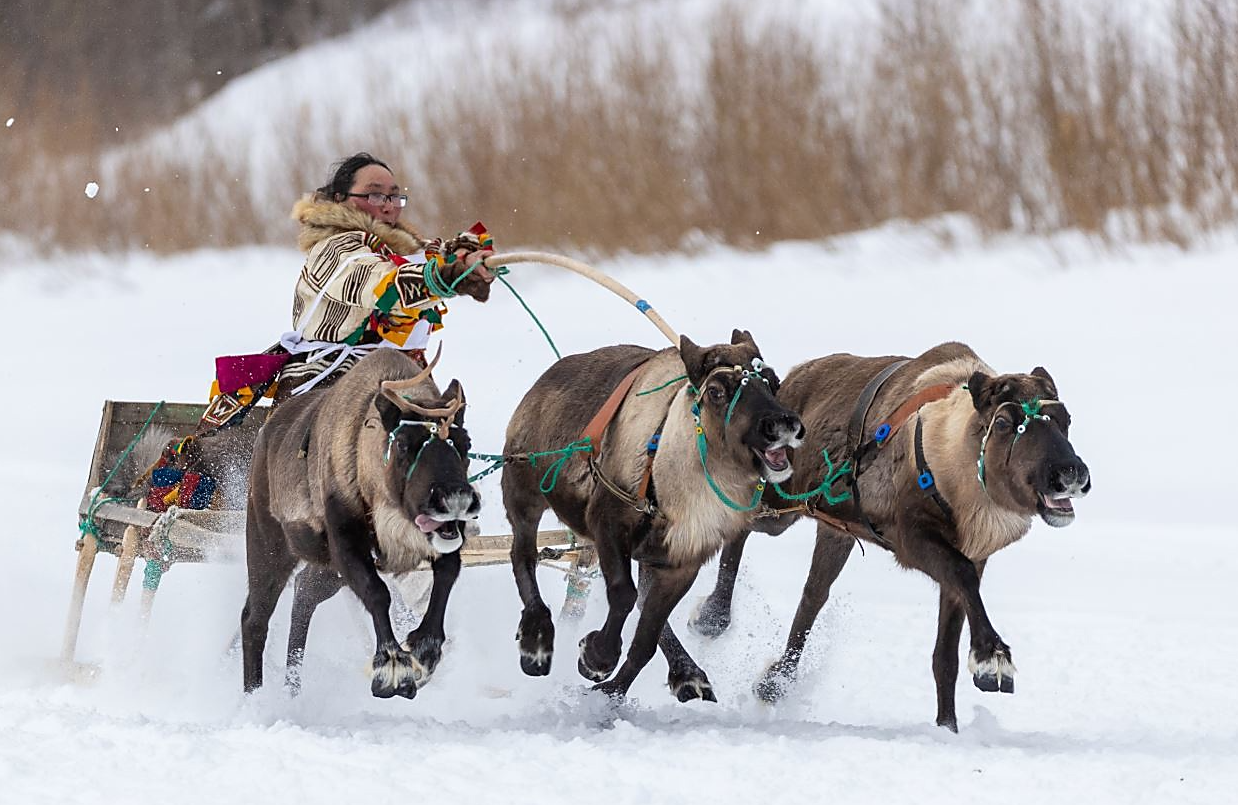 САМОЕ ЗРЕЛИЩНОЕ И ОЖИДАЕМОЕ СОБЫТИЕ ПРАЗДНИКА — ГОНКИ НА ОЛЕНЬИХ УПРЯЖКАХ. В СОРЕВНОВАНИЯХ УЧАСТВУЮТ КАК МУЖЧИНЫ, ТАК И ЖЕНЩИНЫ. ОЦЕНИВАЮТ И КОММЕНТИРУЮТ СОСТЯЗАНИЯ ПРОФЕССИОНАЛЬНЫЕ СУДЬИ И КОММЕНТАТОРЫ.
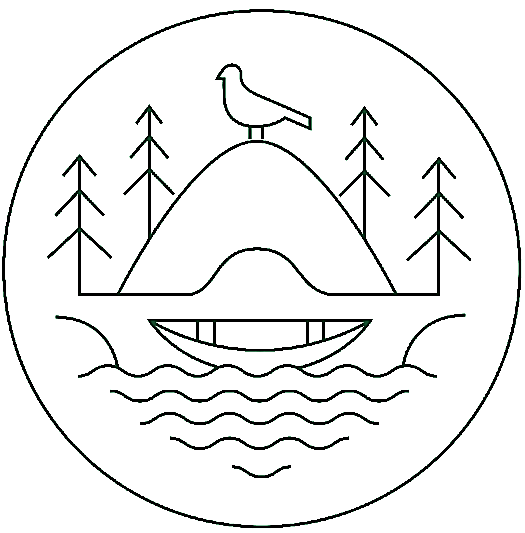 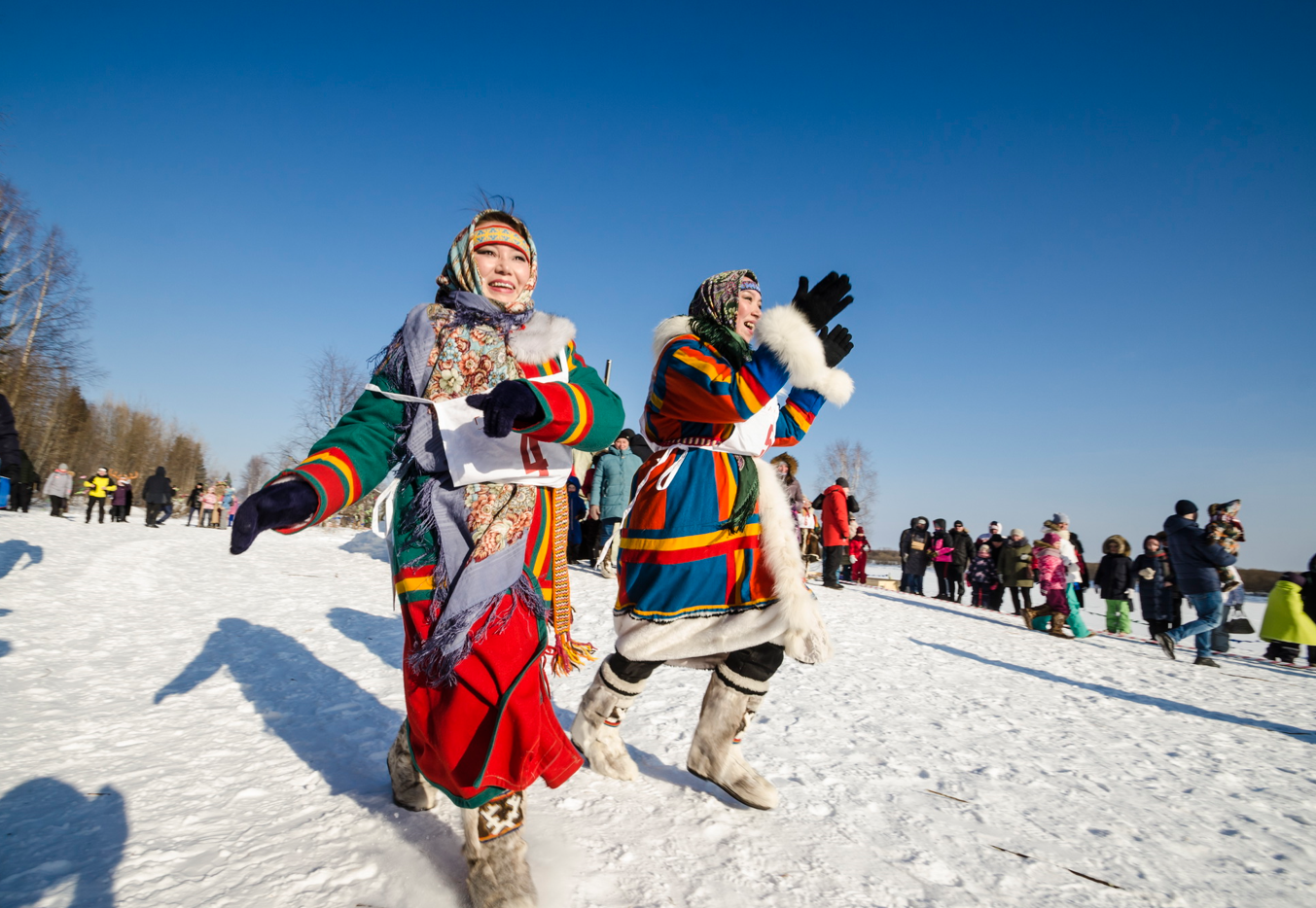 ФИЛЬМ 
ВЕРЫ ВАКУЛОВОЙ
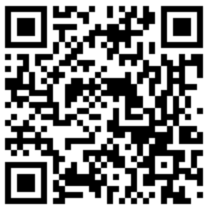 5 ч
ПРАЗДНИКА
188 км
от АРХАНГЕЛЬСКА
-37о
МОРОЗ
2 500
ГОСТЕЙ
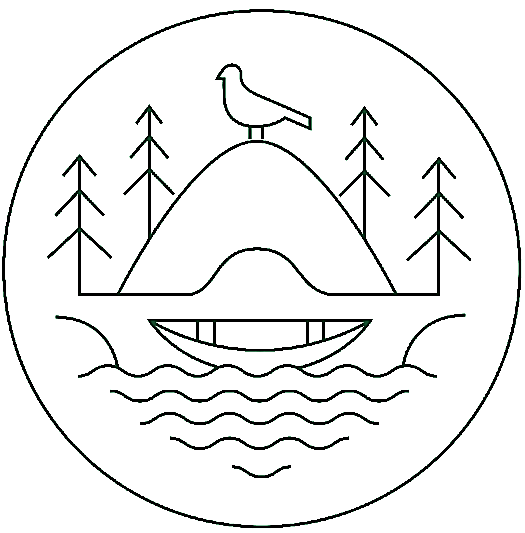 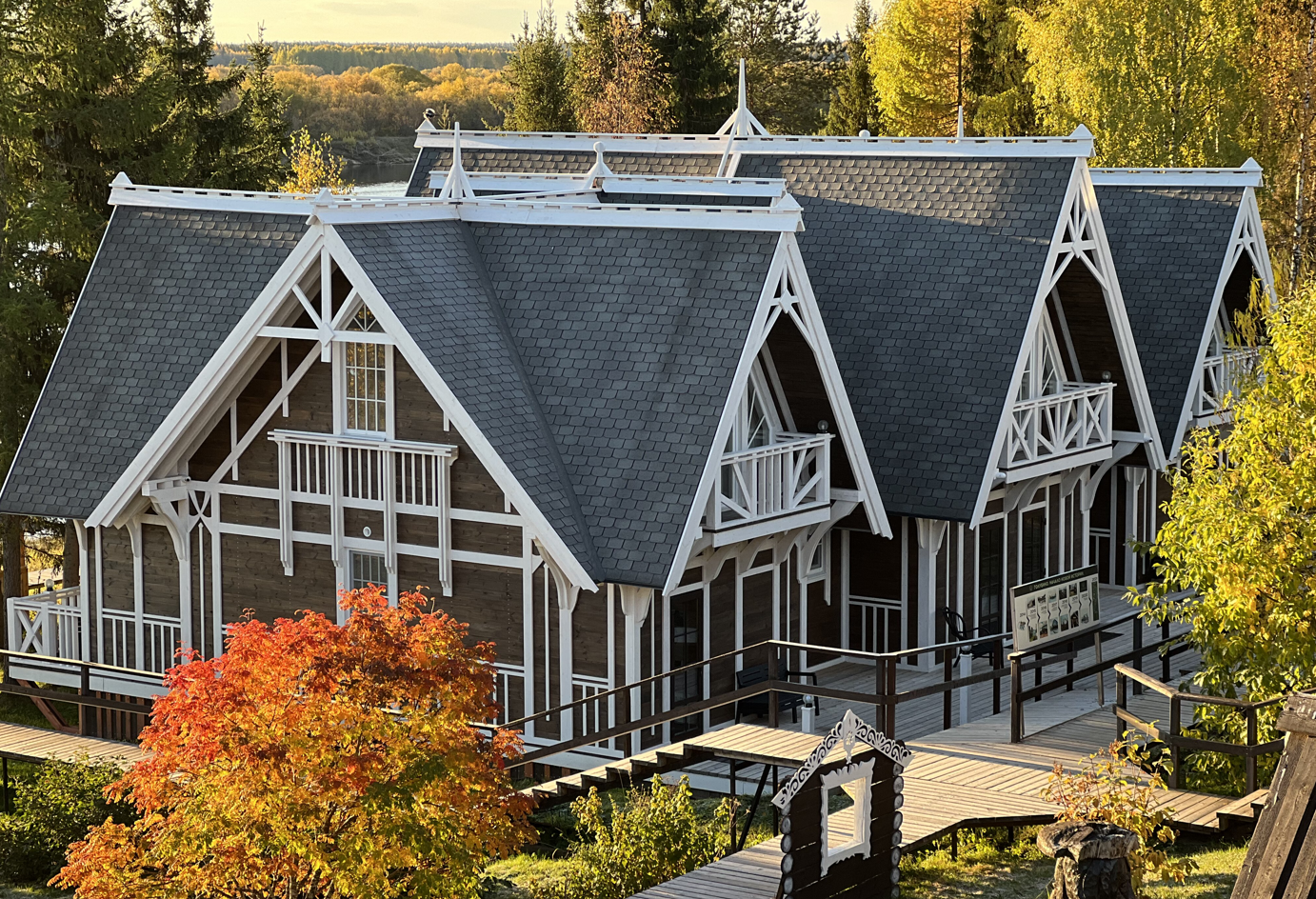 ВМЕСТИМОСТЬ (одноместное): 20 чел.
ВМЕСТИМОСТЬ (двухместное): 35 чел.
МАКСИМАЛЬНАЯ ВМЕСТИМОСТЬ: 100 чел.
ИНФРАСТРУКТУРА
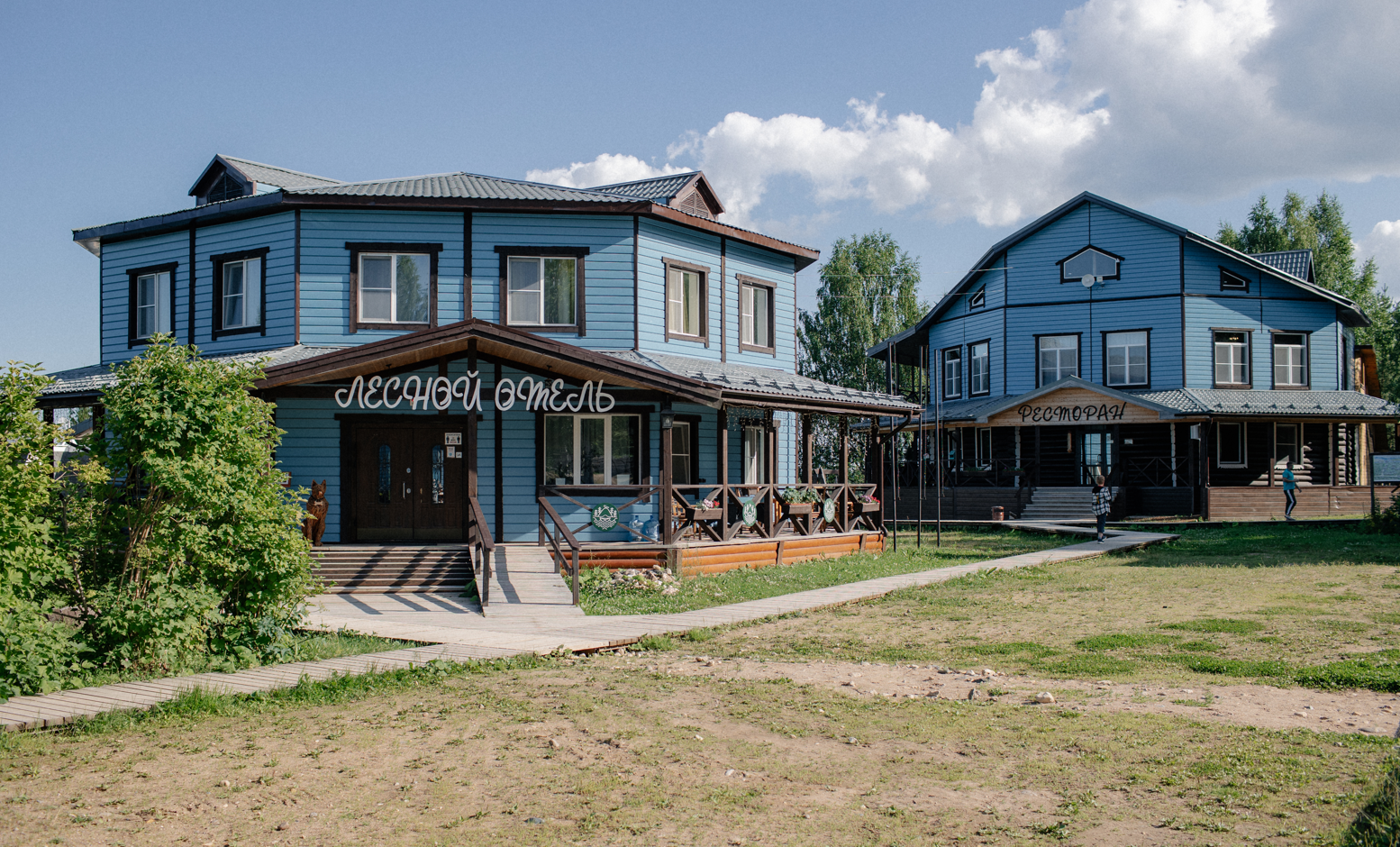 КОРПУС «ЛЕСНОЙ ОТЕЛЬ» ОТКРЫТ В 2016 г.

9 НОМЕРОВ «СТАНДАРТ»
2 НОМЕРА «КОМФОРТ»

ДВУХМЕСТНЫЕ НОМЕРА TWIN С ДОП. МЕСТАМИ: РАСКЛАДНОЙ ДИВАН (140 СМ)

ЕСТЬ СМЕЖНЫЕ НОМЕРА

САНУЗЕЛ В КАЖДОМ НОМЕРЕ

MAX ВМЕСТИМОСТЬ ВСЕГО КОРПУСА: 33 ЧЕЛ. (22+11)

от 15 м2
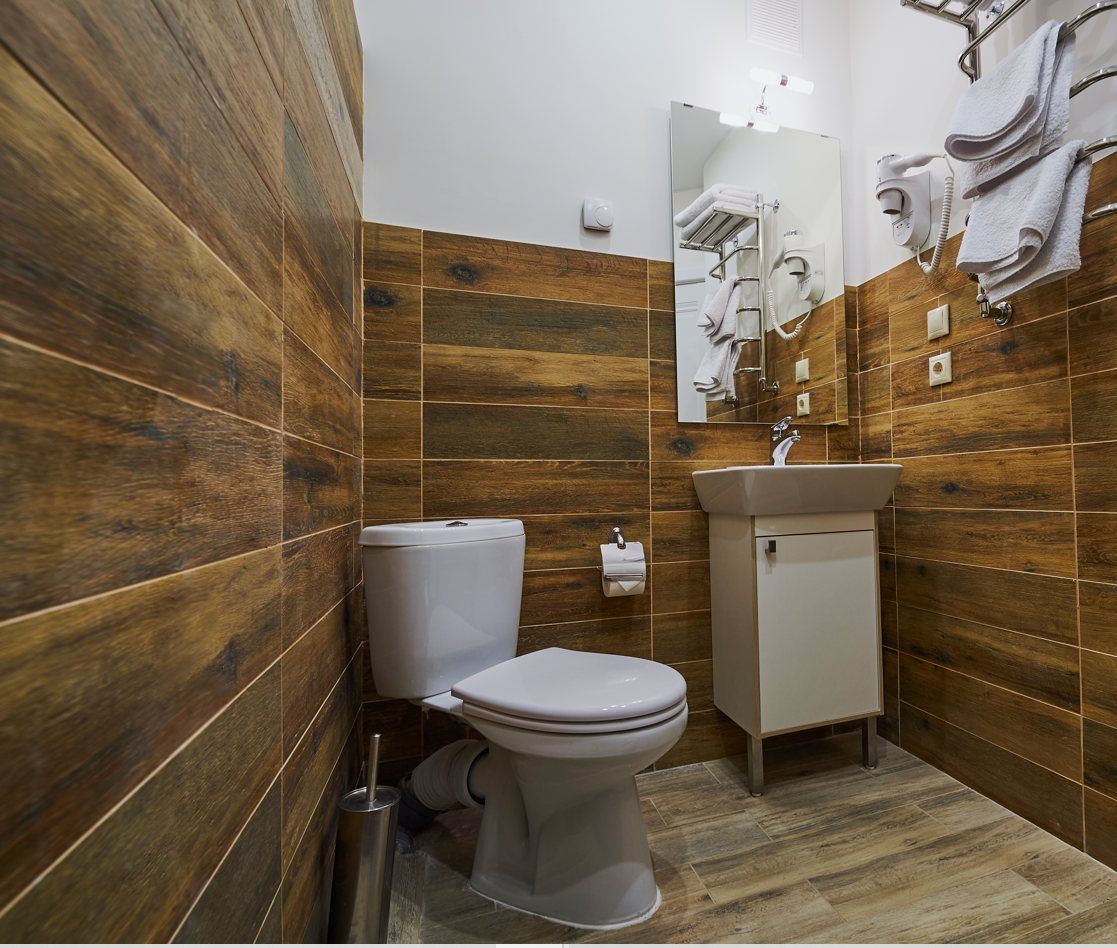 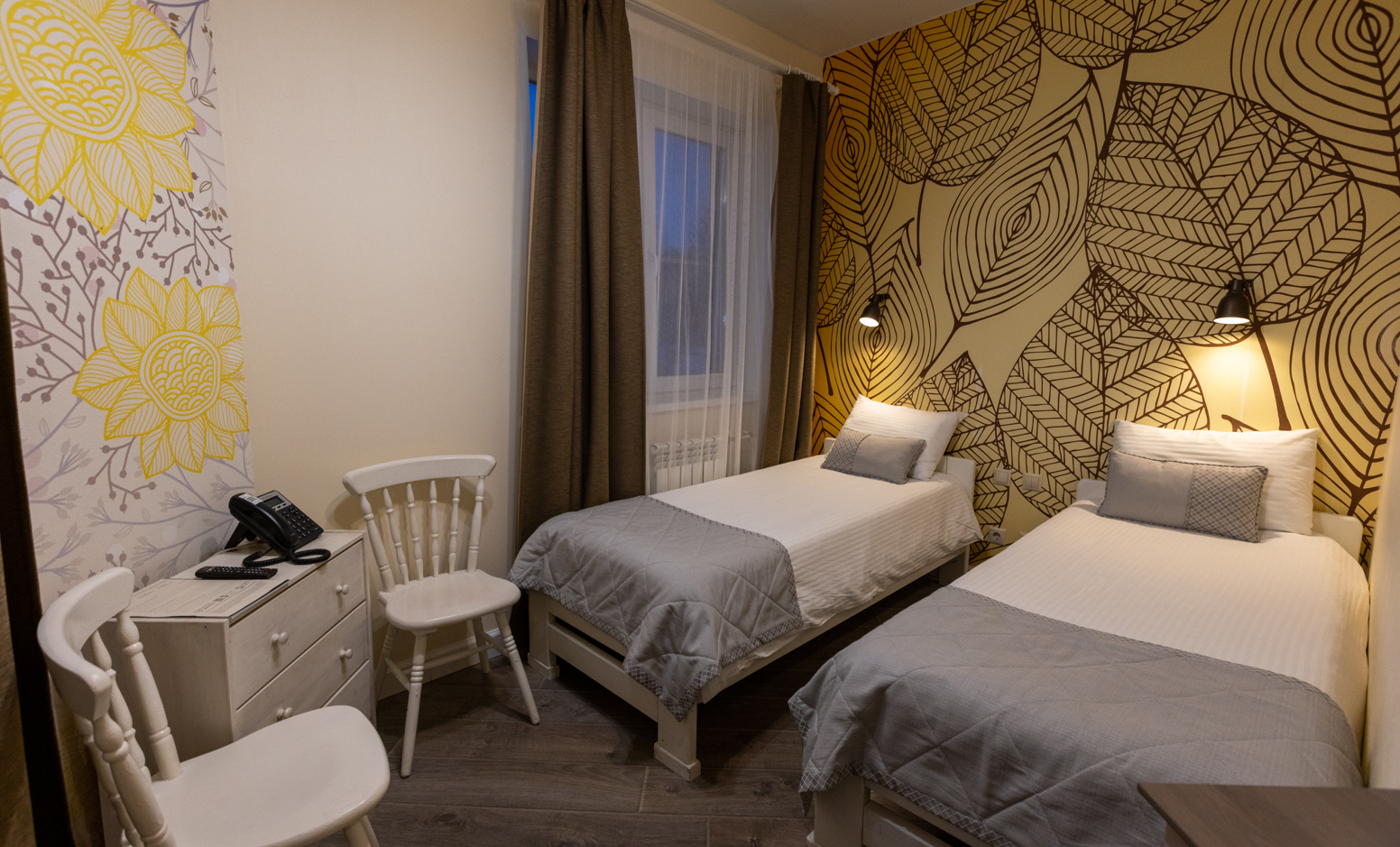 НОМЕР «СТАНДАРТ»
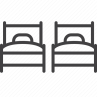 СПАЛЬНЯ TWIN
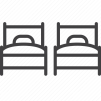 ДОП. МЕСТО: 
РАСКЛАДНОЙ ДИВАН 
(140 СМ)
САНУЗЕЛ 
С ДУШЕВОЙ
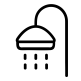 НАБОР
ИНДИВИДУАЛЬНОЙ
КОСМЕТИКИ ДЛЯ ДУША
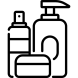 ФЕН
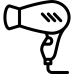 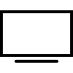 TV
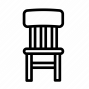 КОНСОЛЬ, СТУЛЬЯ
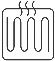 ТЁПЛЫЙ ПОЛ
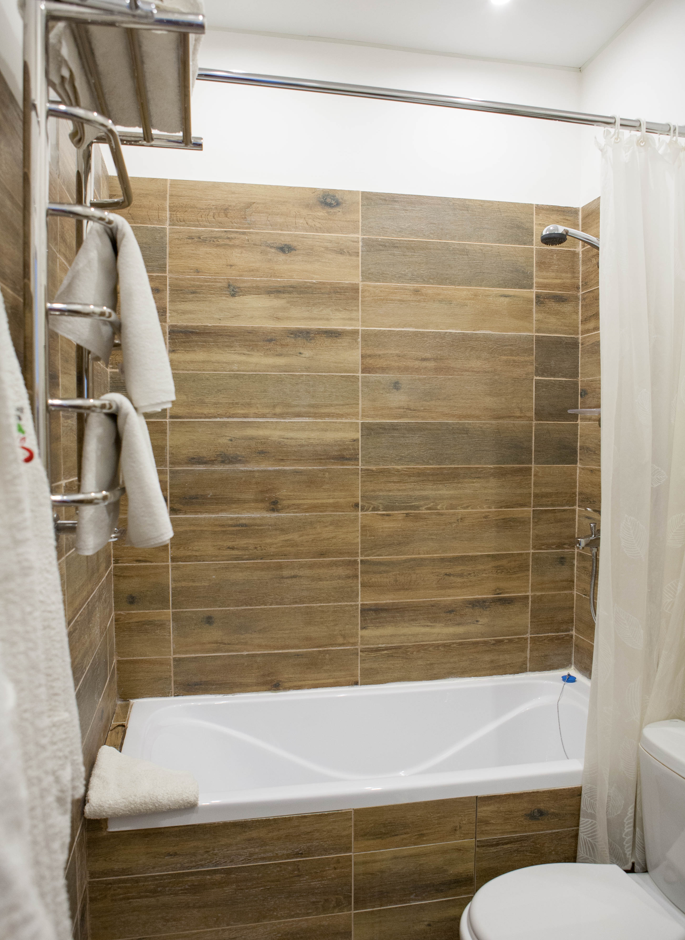 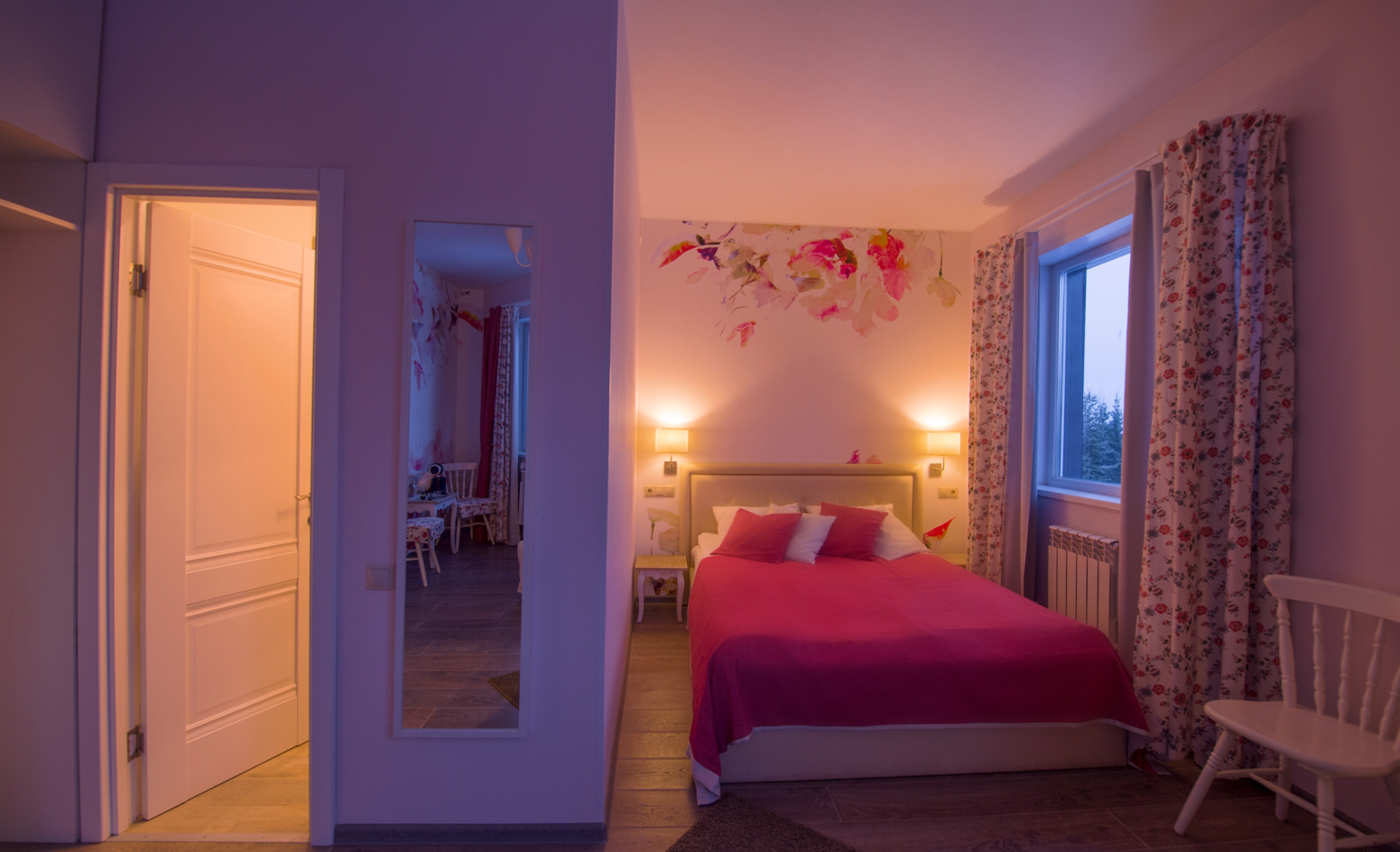 НОМЕР «КОМФОРТ»
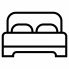 СПАЛЬНЯ DBL
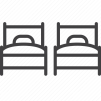 ДОП. МЕСТО: 
РАСКЛАДНОЙ ДИВАН 
(140 СМ)
САНУЗЕЛ 
С ВАННОЙ
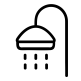 НАБОР
ИНДИВИД. КОСМЕТИКИ ДЛЯ ДУША, ХАЛАТЫ
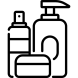 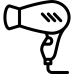 ФЕН
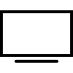 TV
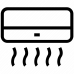 КОНДИЦИОНЕР
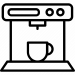 КОФЕМАШИНА
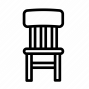 КОНСОЛЬ, СТУЛЬЯ
ТЁПЛЫЙ ПОЛ
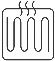 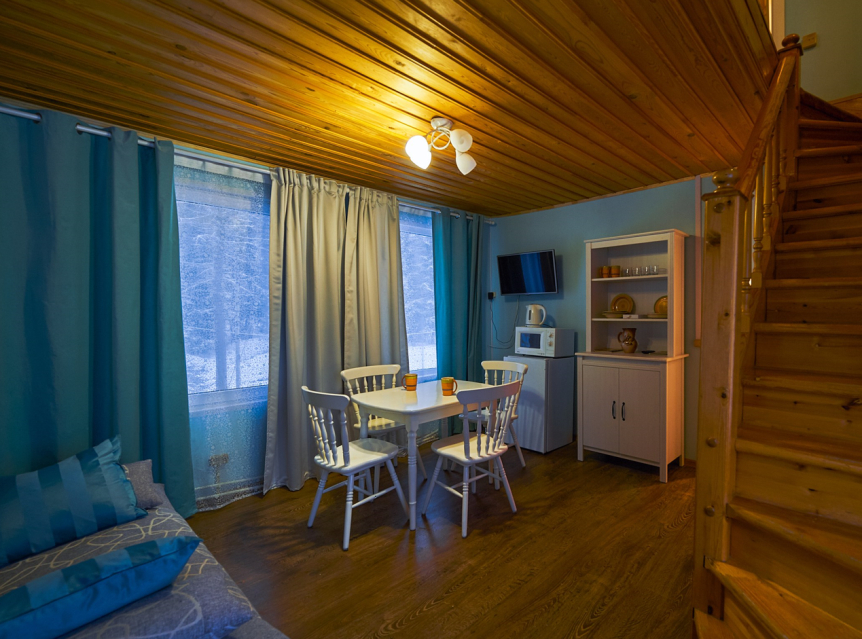 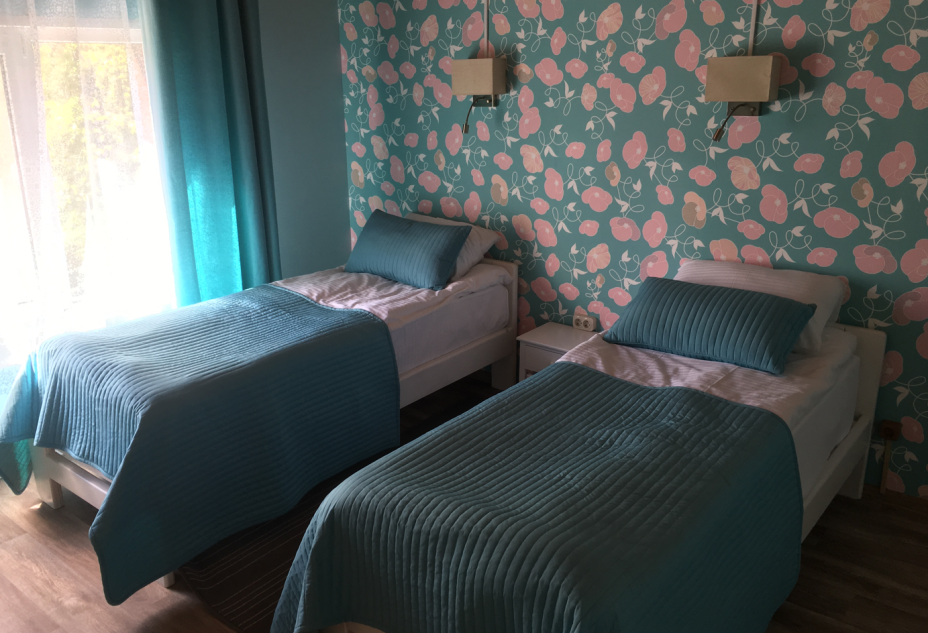 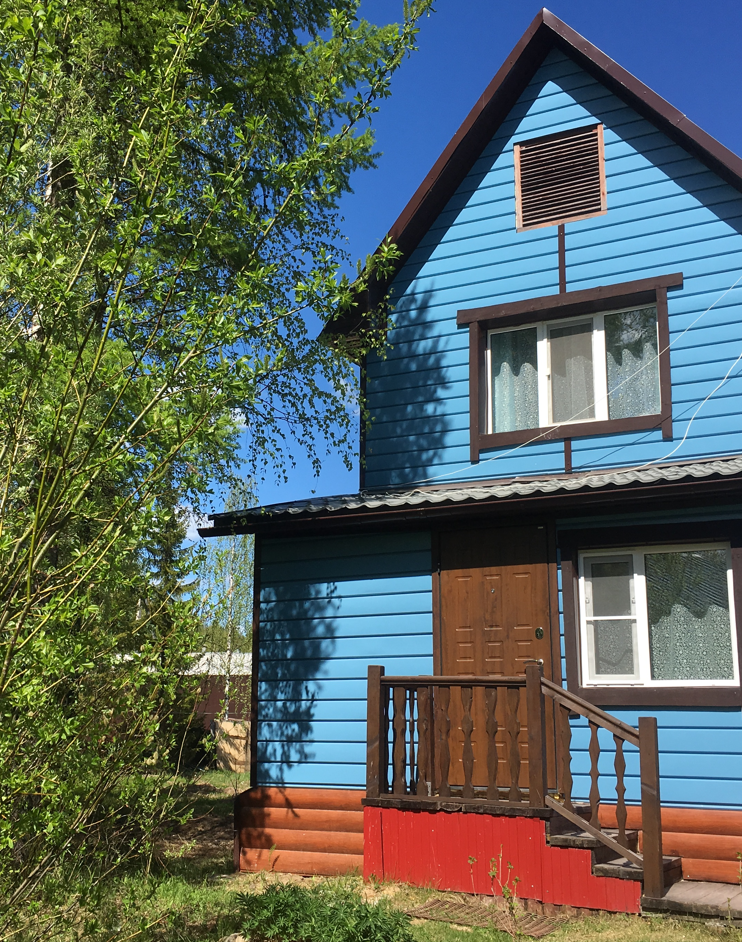 НОМЕР «КОТТЕДЖ»
1 ЭТАЖ
2 ДОП. МЕСТА: 
РАСКЛАДНЫЕ ДИВАНЫ
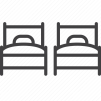 ЧАЙНИК
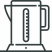 МИКРОВОЛНОВКА
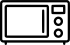 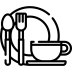 ПОСУДА
TV
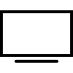 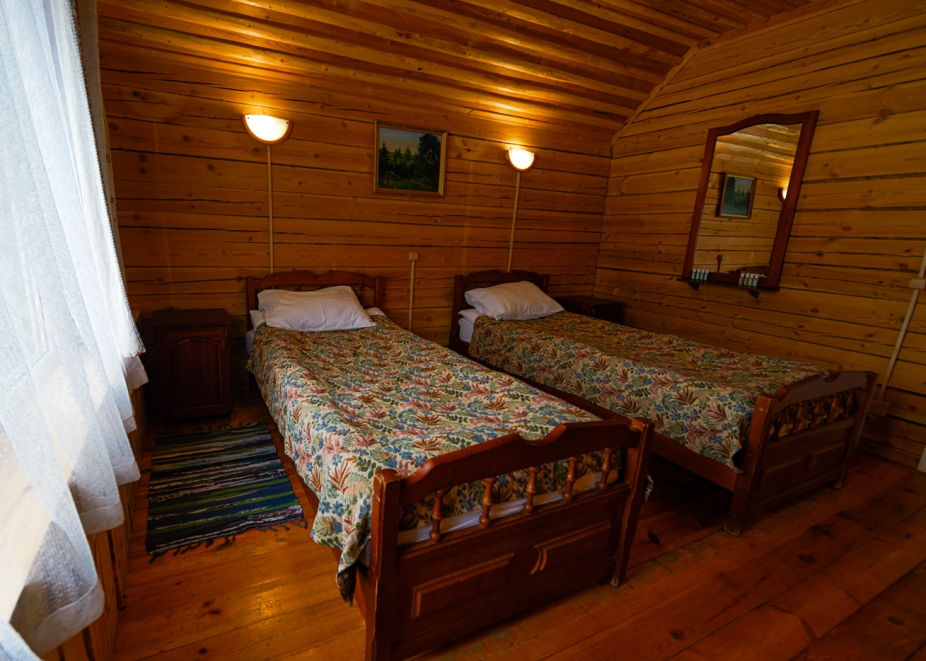 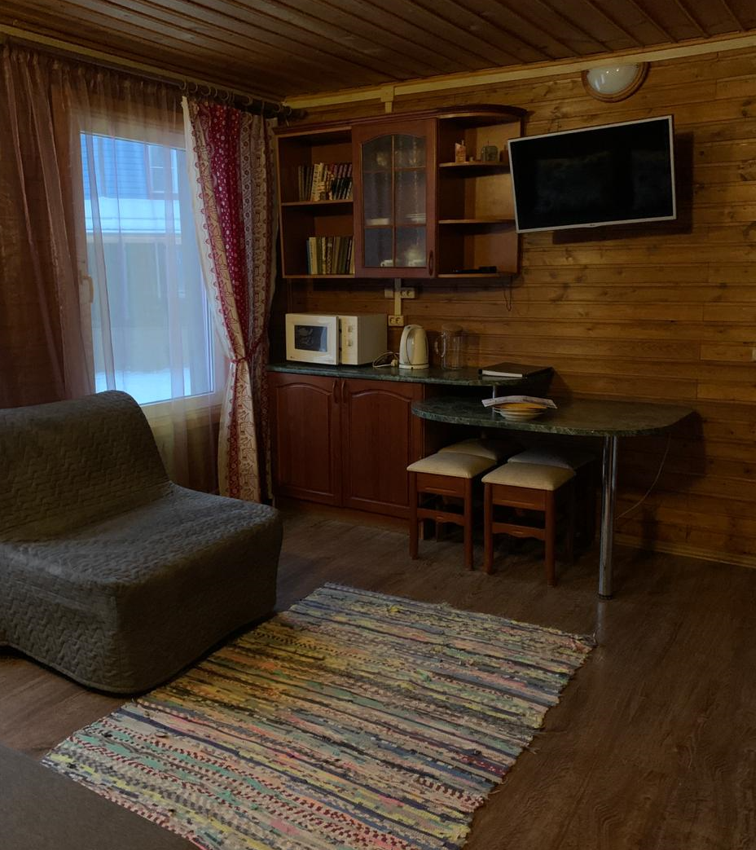 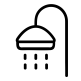 САНУЗЕЛ
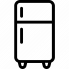 ХОЛОДИЛЬНИК
2 ЭТАЖ
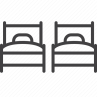 СПАЛЬНЯ TWIN
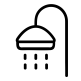 САНУЗЕЛ С ВАННОЙ
НАБОР
ИНДИВИД. КОСМЕТИКИ ДЛЯ ДУША, ФЕН
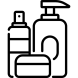 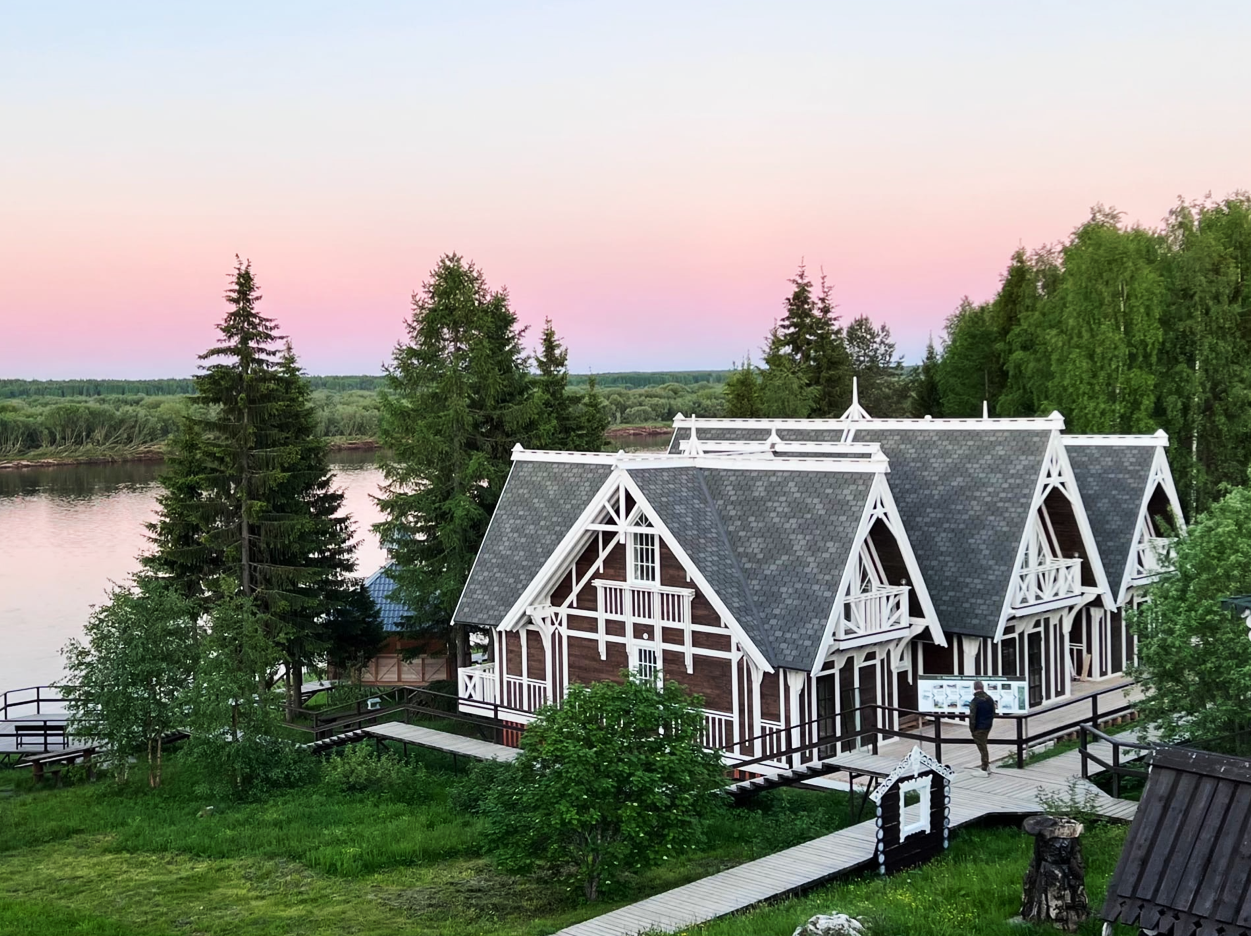 КОРПУС «СЕМЕЙНОЙ ГОСТИНИЦЫ» ОТКРЫТ В 2022 г.

3 ДВУХЭТАЖНЫХ НОМЕРА «СЮИТ» 
С ОТДЕЛЬНЫМИ ВХОДАМИ 
(ПОД ЗАПРОС, МОГУТ БЫТЬ ОБЪЕДИНЕНЫ ОБЩИМ КОРИДОРОМ)

ВМЕСТИМОСТЬ: 1 НОМЕРА 6 ЧЕЛ. (4+2)

MAX ВМЕСТИМОСТЬ ВСЕГО КОРПУСА: 18 ЧЕЛ. (12+6)

от 70 м2
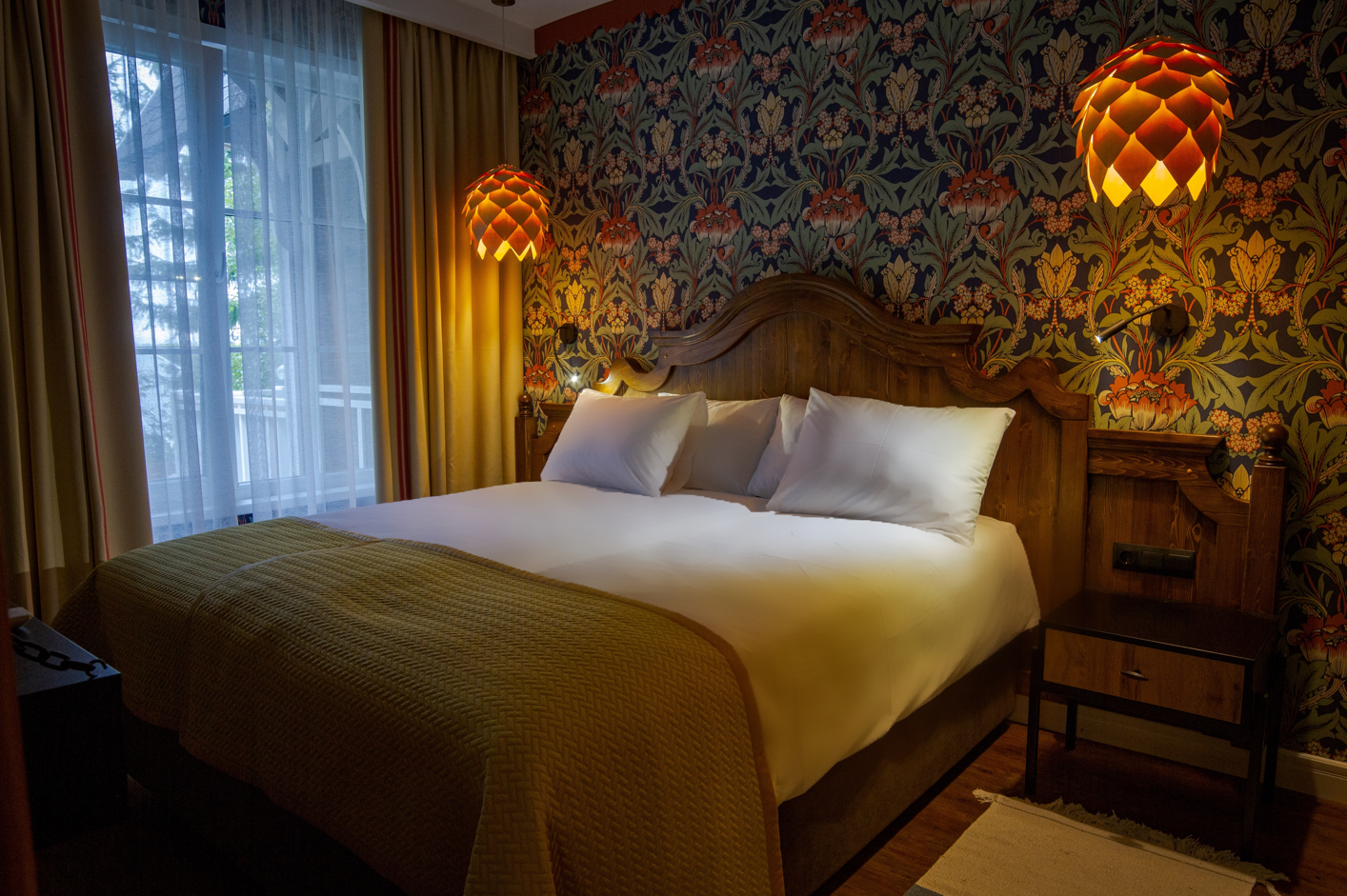 СПАЛЬНЯ (DBL) С ДВУСПАЛЬНОЙ 
КРОВАТЬЮ 
(ПРИ НЕОБХОДИМОСТИ, 
МОЖЕТ СТАТЬ НОМЕРОМ 
TWIN С ДВУМЯ 
РАЗДЕЛЬНЫМИ КРОВАТЯМИ)
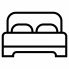 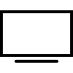 TV
КОНДИЦИОНЕР
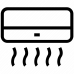 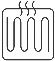 ТЁПЛЫЙ ПОЛ
СВОЙ САНУЗЕЛ 
С ДУШЕВОЙ
(В ОДНОМ ИЗ БЛОКОВ 
ЕСТЬ ВАННАЯ КОМНАТА)
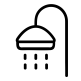 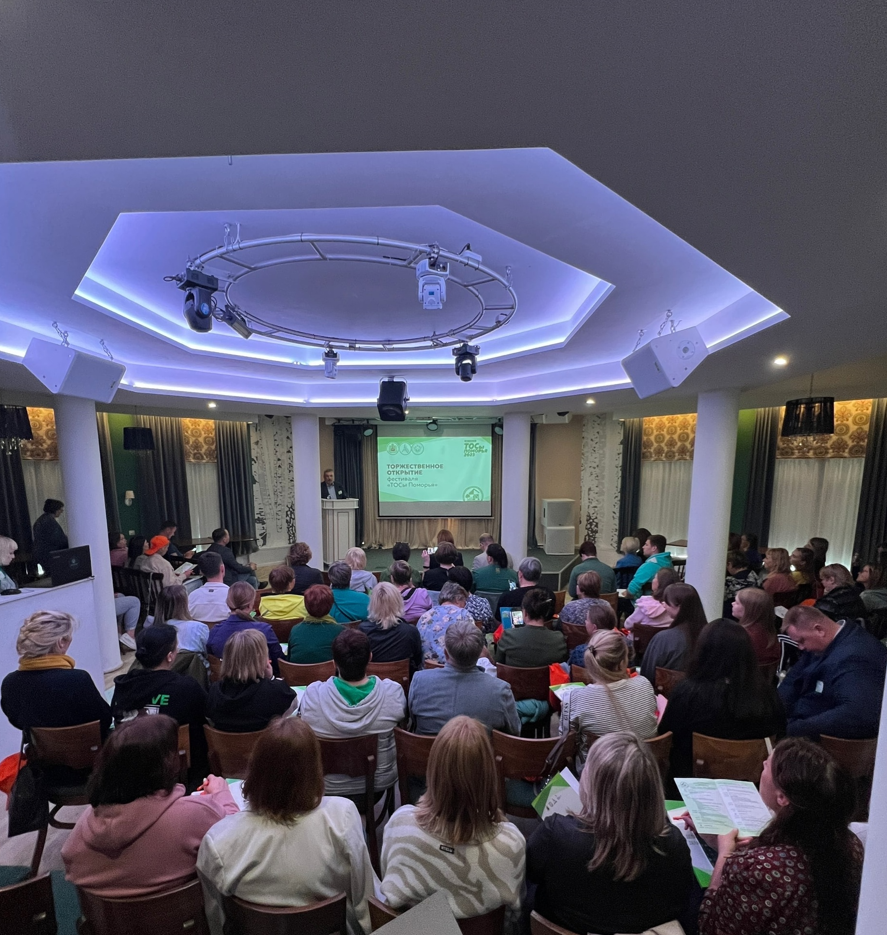 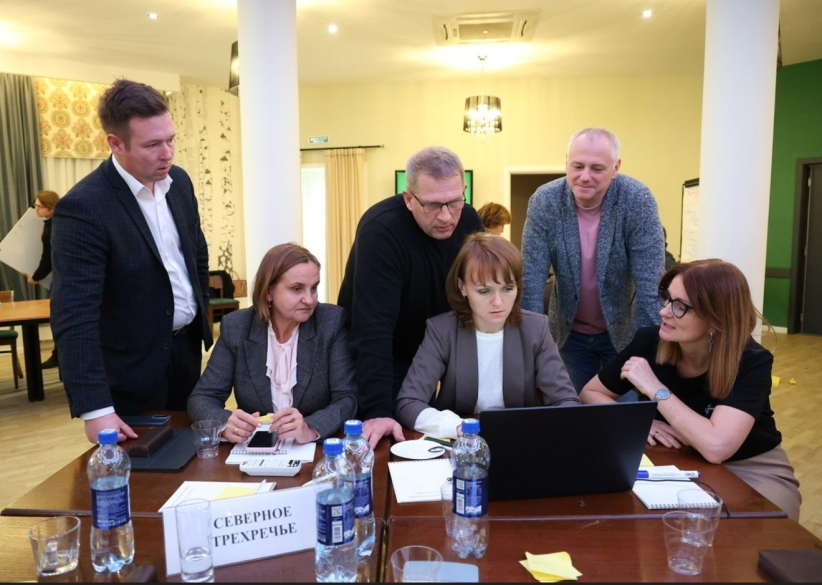 КОНФЕРЕНЦ-ЗАЛ

до 35 чел. – КРУГЛЫЙ СТОЛ
до 120 чел. – КОНФЕРЕНЦИЯ

ГИБКИЕ УСЛОВИЯ ПО ПРОВЕДЕНИЮ МЕРОПРИЯТИЙ, СОВРЕМЕННОЕ ОБОРУДОВАНИЕ

ВИДЕОПРОЕКЦИОННАЯ СИСТЕМА С ЭКРАНОМ
ВИДЕО ПАНЕЛИ
АКУСТИЧЕСКАЯ СИСТЕМА 
ПАРК МИКРОФОНОВ
ПАРК СВЕТОВЫХ ПРИБОРОВ
ФЛИПЧАРТЫ, КАНЦЕЛЯРИЯ
ОТДЕЛЬНАЯ КОМНАТА ДЛЯ ПЕРЕГОВОРОВ


Площадь 200 м2
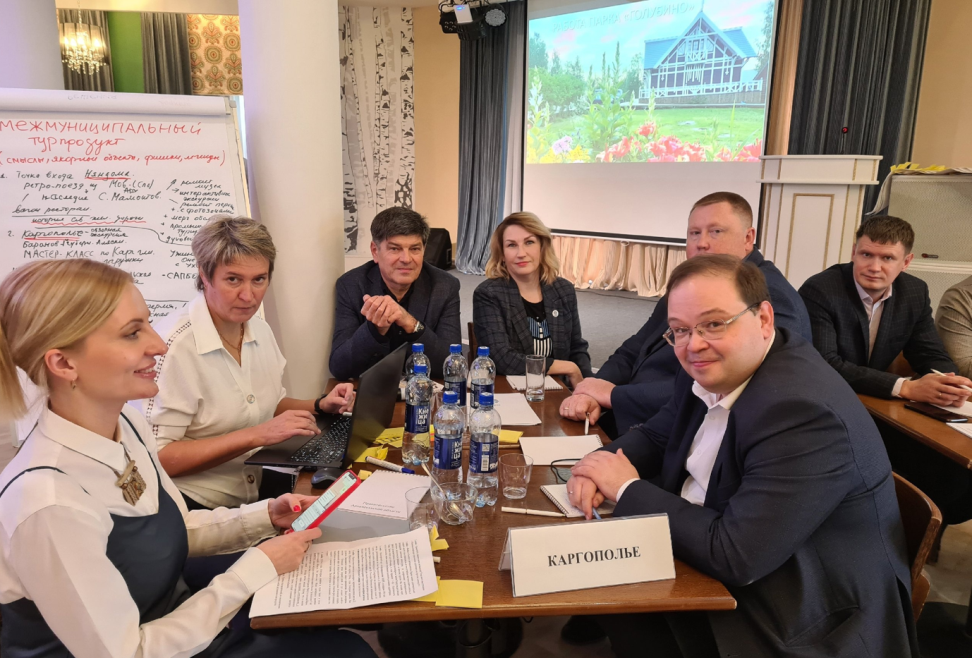 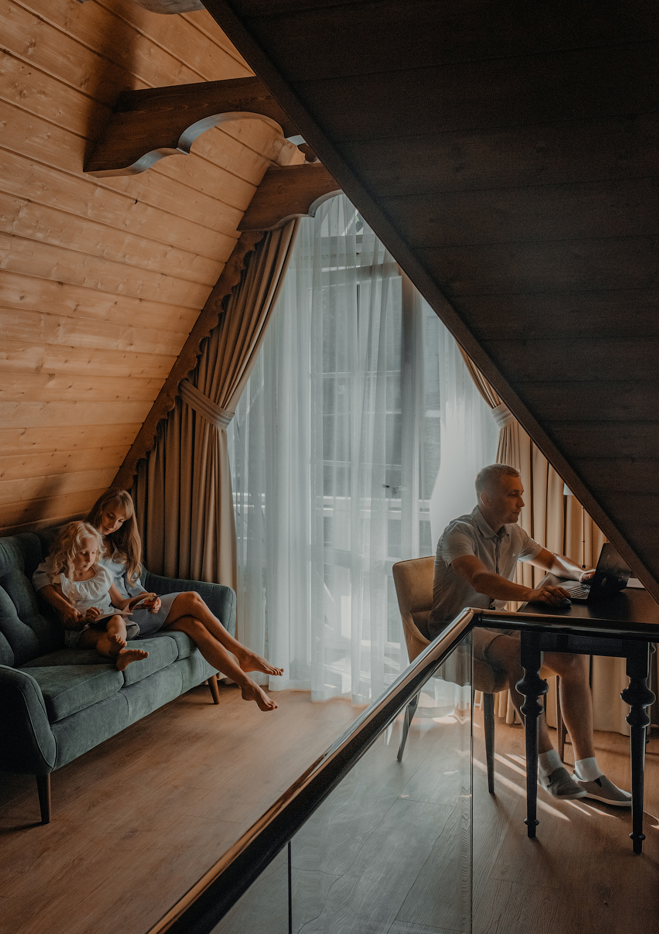 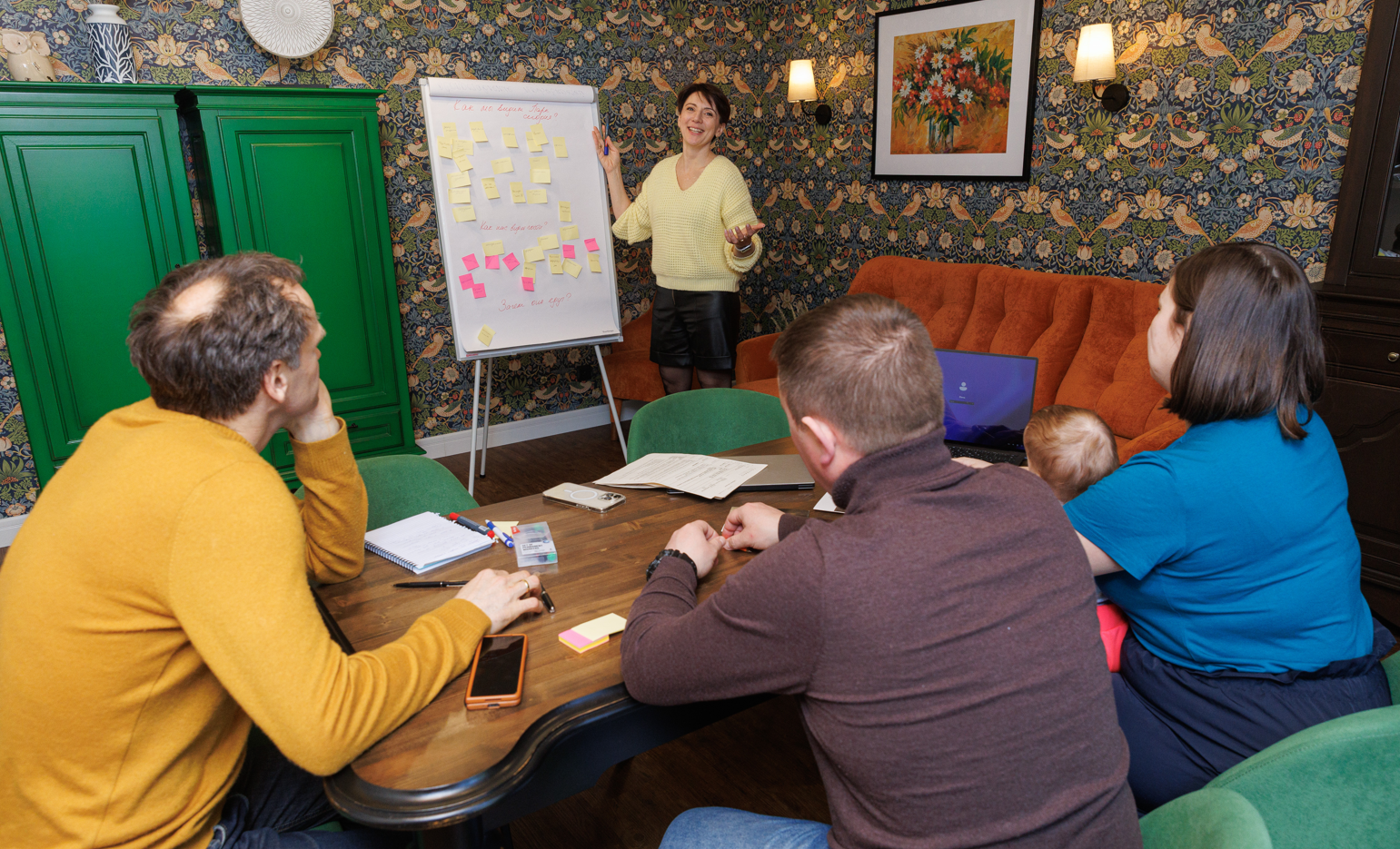 ДОПОЛНИТЕЛЬНЫЕ  ПОМЕЩЕНИЯ  ДЛЯ ПЕРЕГОВОРОВ
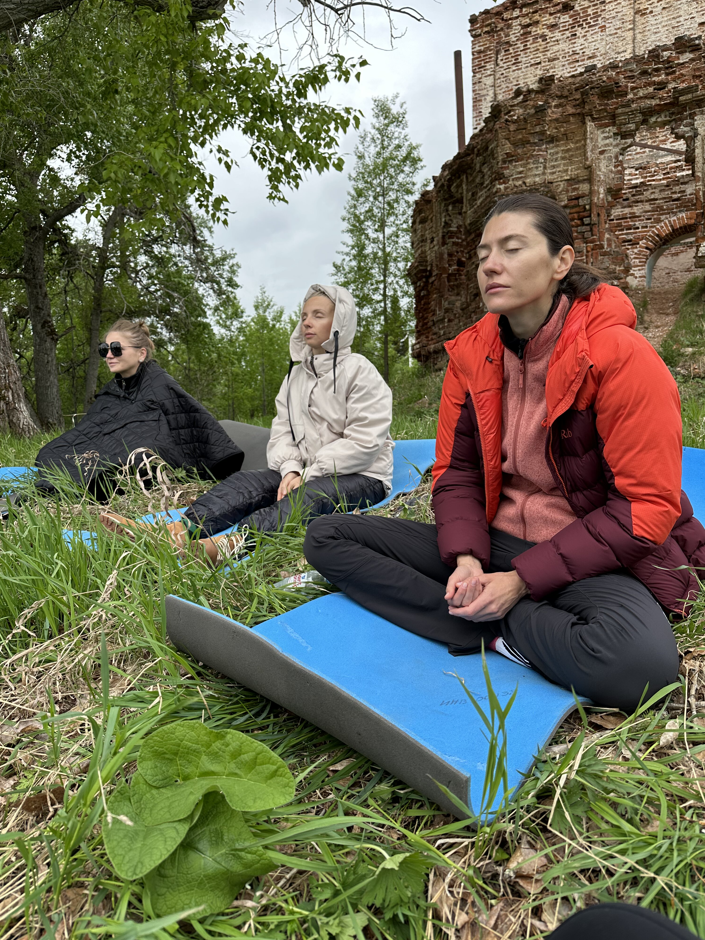 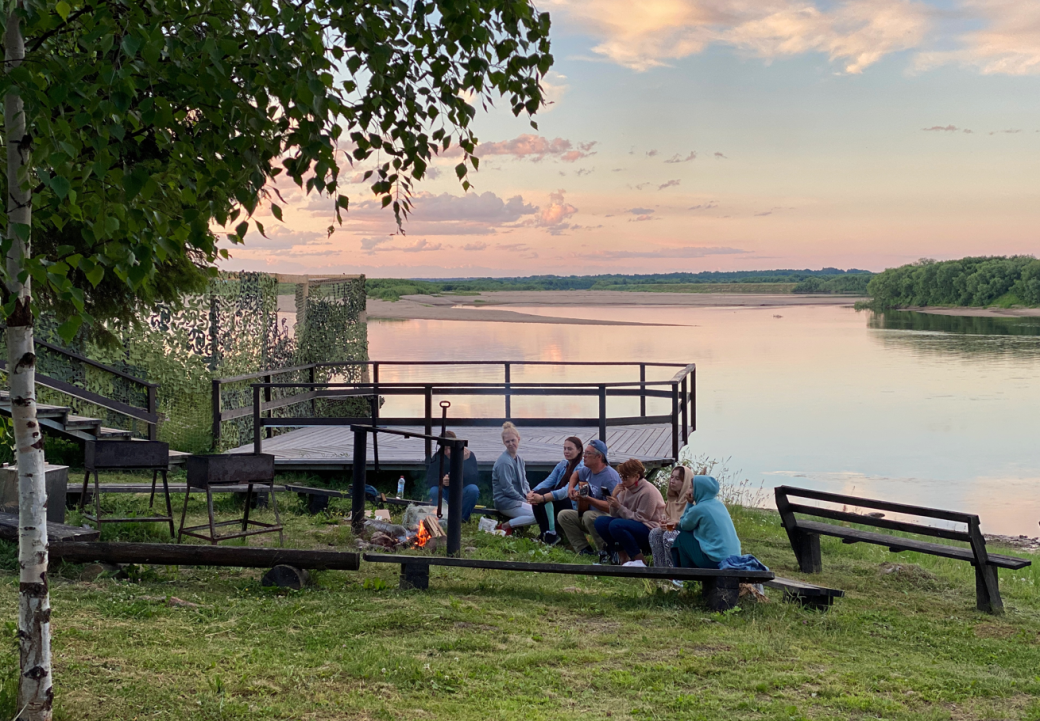 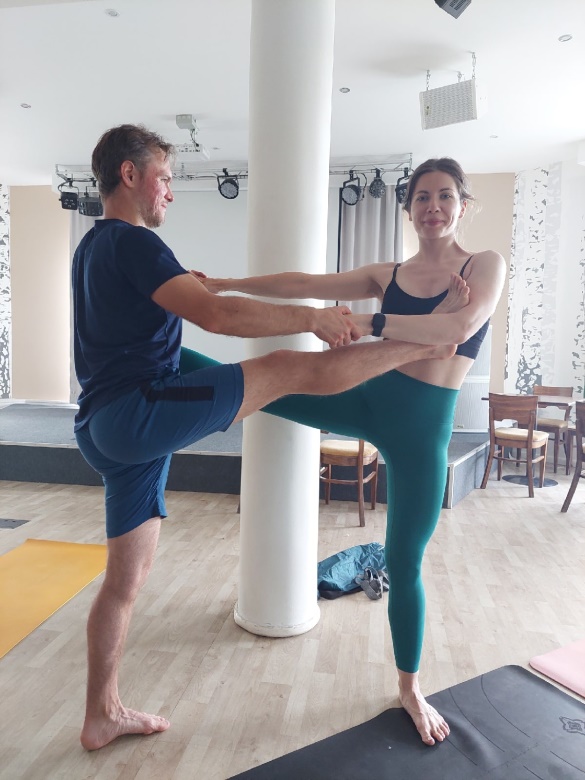 ПЛОЩАДКИ ДЛЯ ЗАНЯТИЙ, МЕДИТАЦИЙ


ЗАЛ
ПИРСЫ
ВЫЕЗДНЫЕ ЛОКАЦИИ
ГЛЭМПИНГ
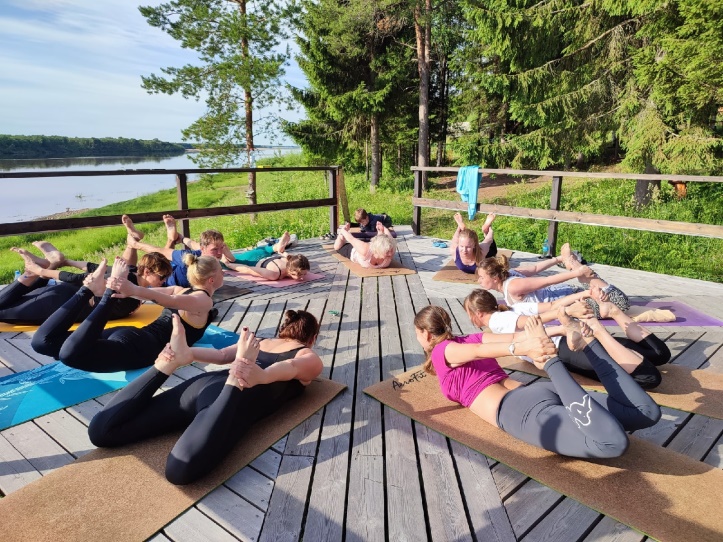 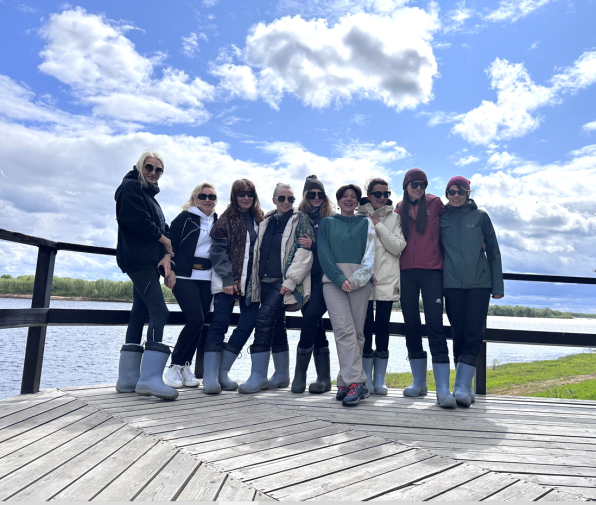 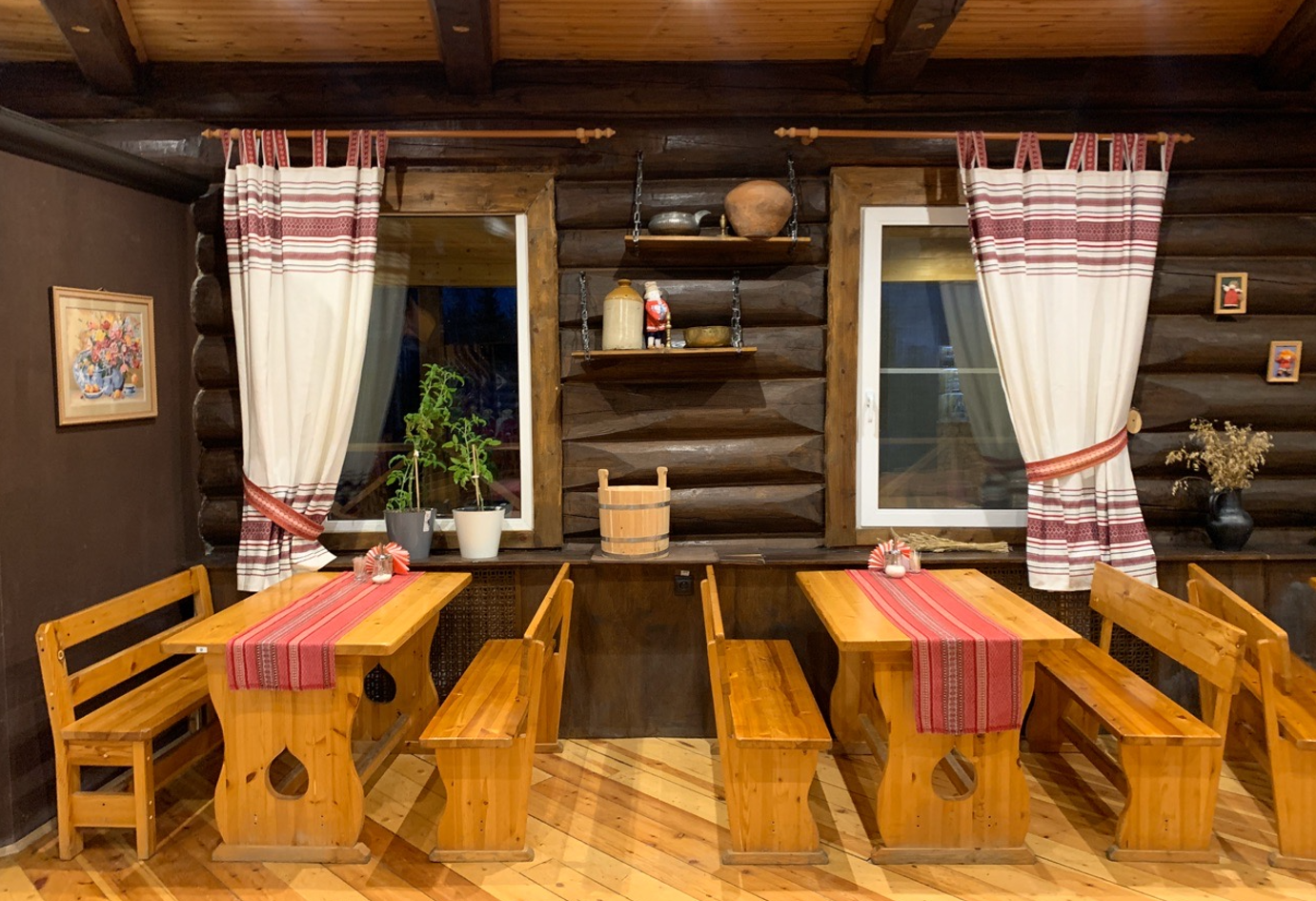 1 ЭТАЖ РЕСТОРАНА

В ДЕРЕВЕНСКОМ СТИЛЕ

ДО 60 ПОСАДОЧНЫХ МЕСТ

РЯДОМ С КОРПУСОМ ГОСТИНИЦЫ
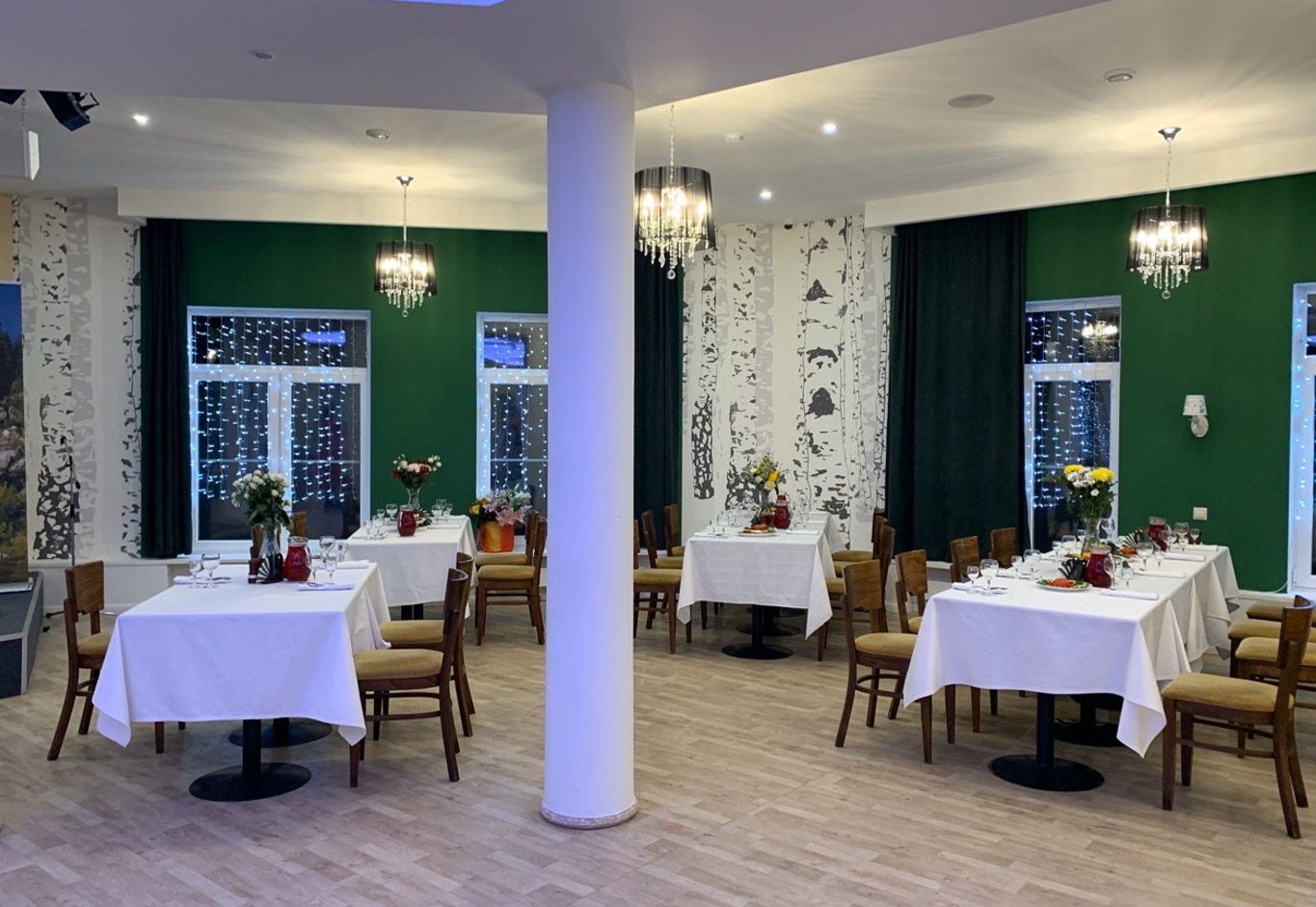 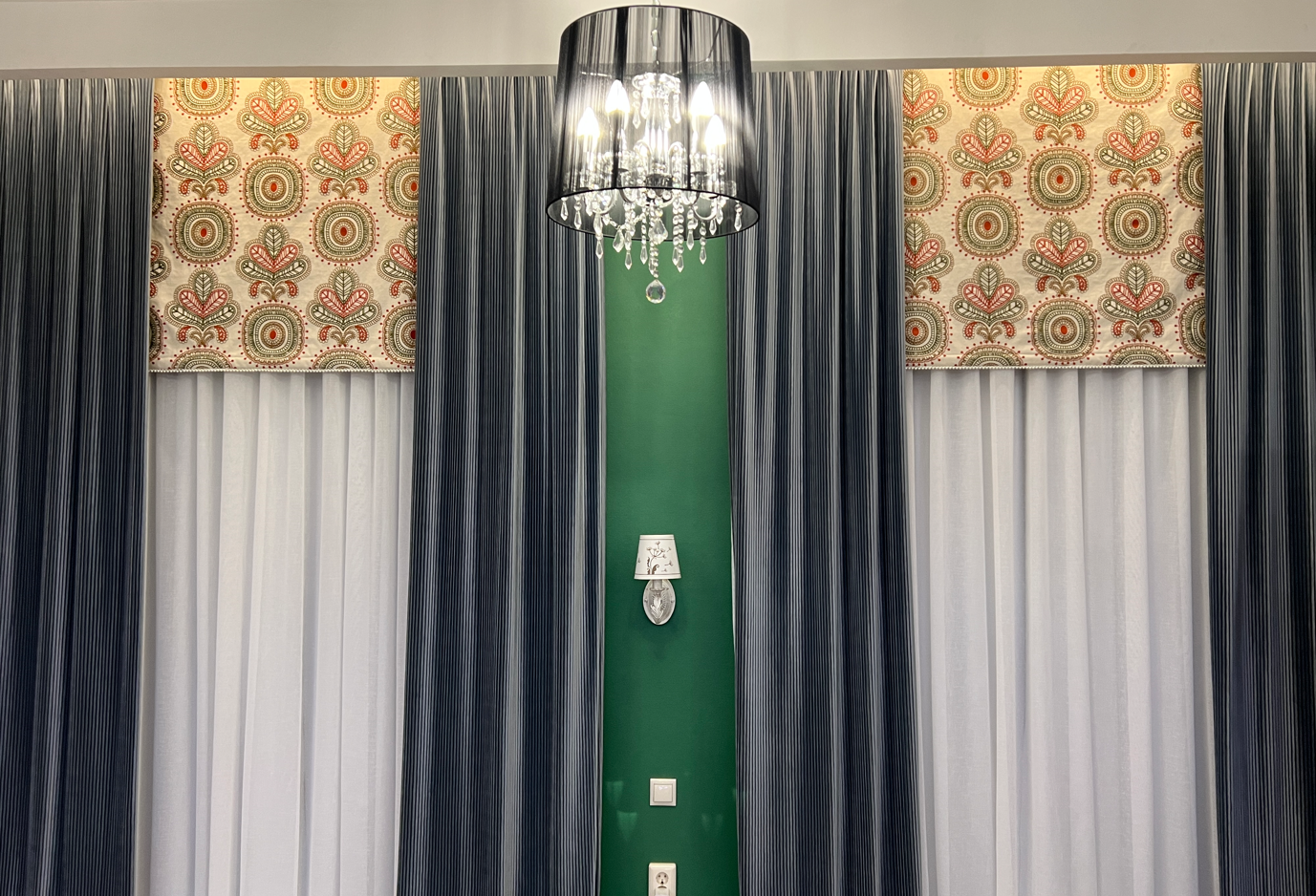 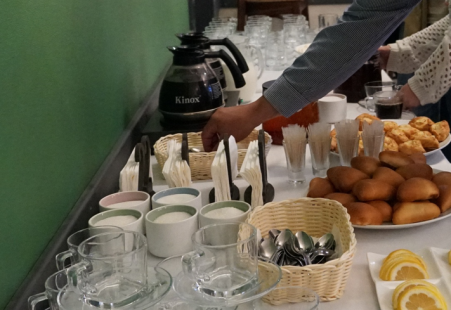 2 ЭТАЖ РЕСТОРАНА

В СОВРЕМЕННОМ СТИЛЕ
ДО 120 ПОСАДОЧНЫХ МЕСТ

РЯДОМ С КОРПУСОМ ГОСТИНИЦЫ

ОРГАНИЗАЦИЯ КОФЕ-БРЕЙКОВ,
КЕЙТЕРИНГА ВО ВРЕМЯ ДЕЛОВОЙ ЧАСТИ
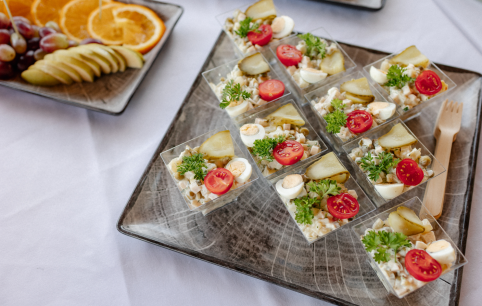 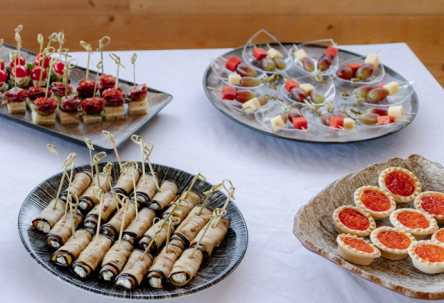 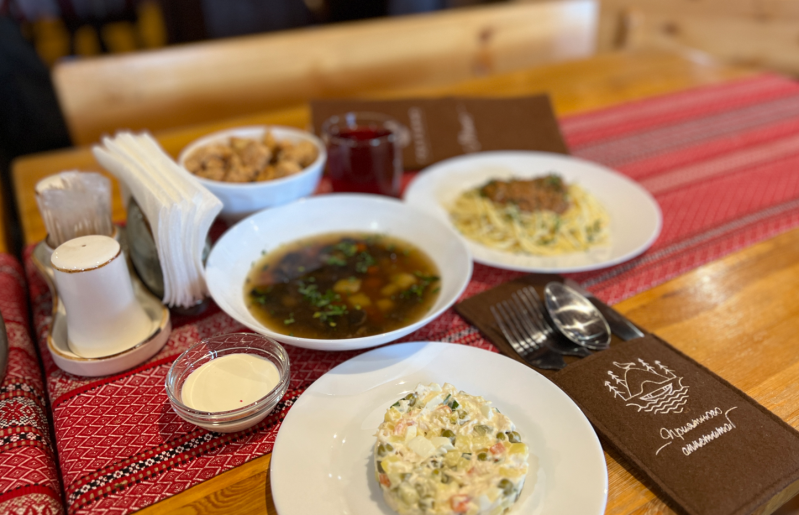 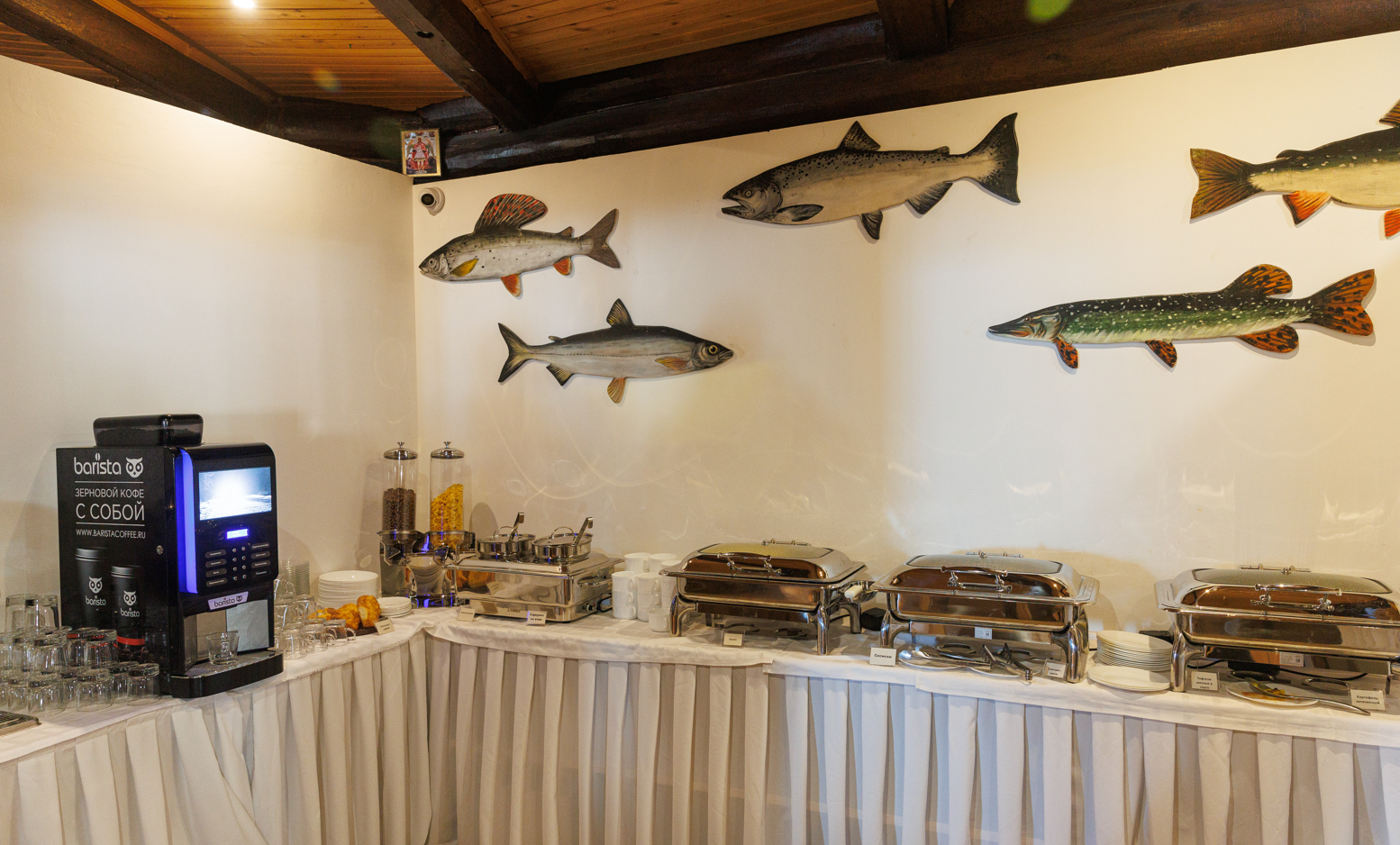 КОМПЛЕКСНОЕ ПИТАНИЕ

ШВЕДСКИЙ СТОЛ
БЛЮДА ДНЯ

ОБЕД: САЛАТ, СУП, ГОРЧЕЕ С ГАРНИРОМ, МОРС, ХЛЕБ

УЖИН: САЛАТ, ГОРЯЧЕЕ С ГАРНИРОМ, ХЛЕБ, ЧАЙ, ВЫПЕЧКА

НАТУРАЛЬНЫЕ МЕСТНЫЕ ПРОДУКТЫ

ЧАЙ/КОФЕ, ВЫПЕЧКА
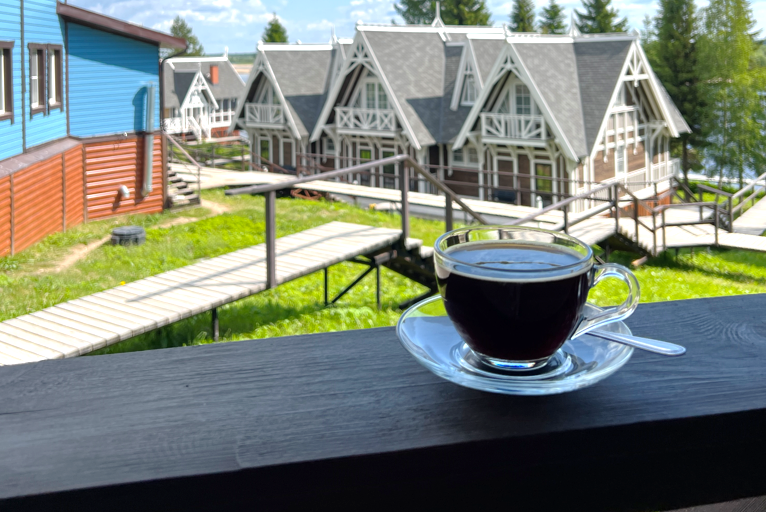 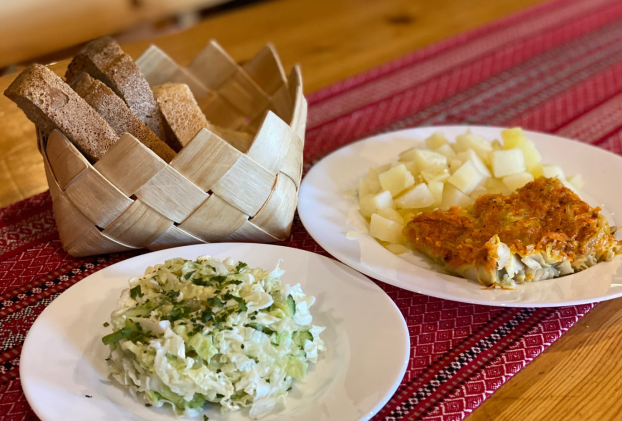 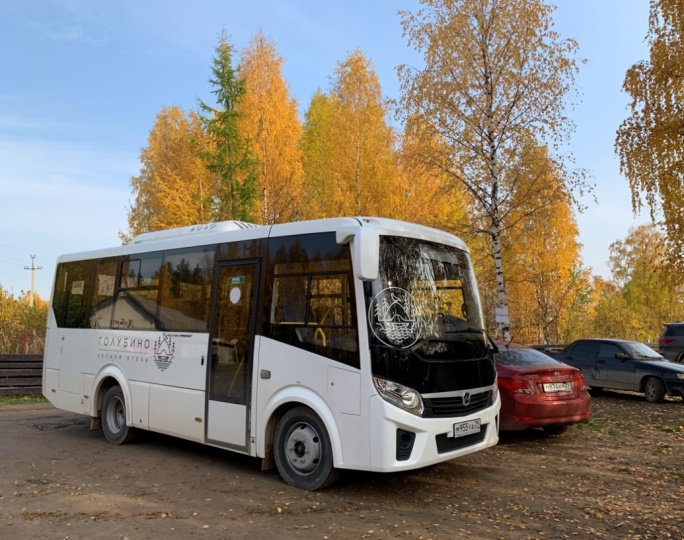 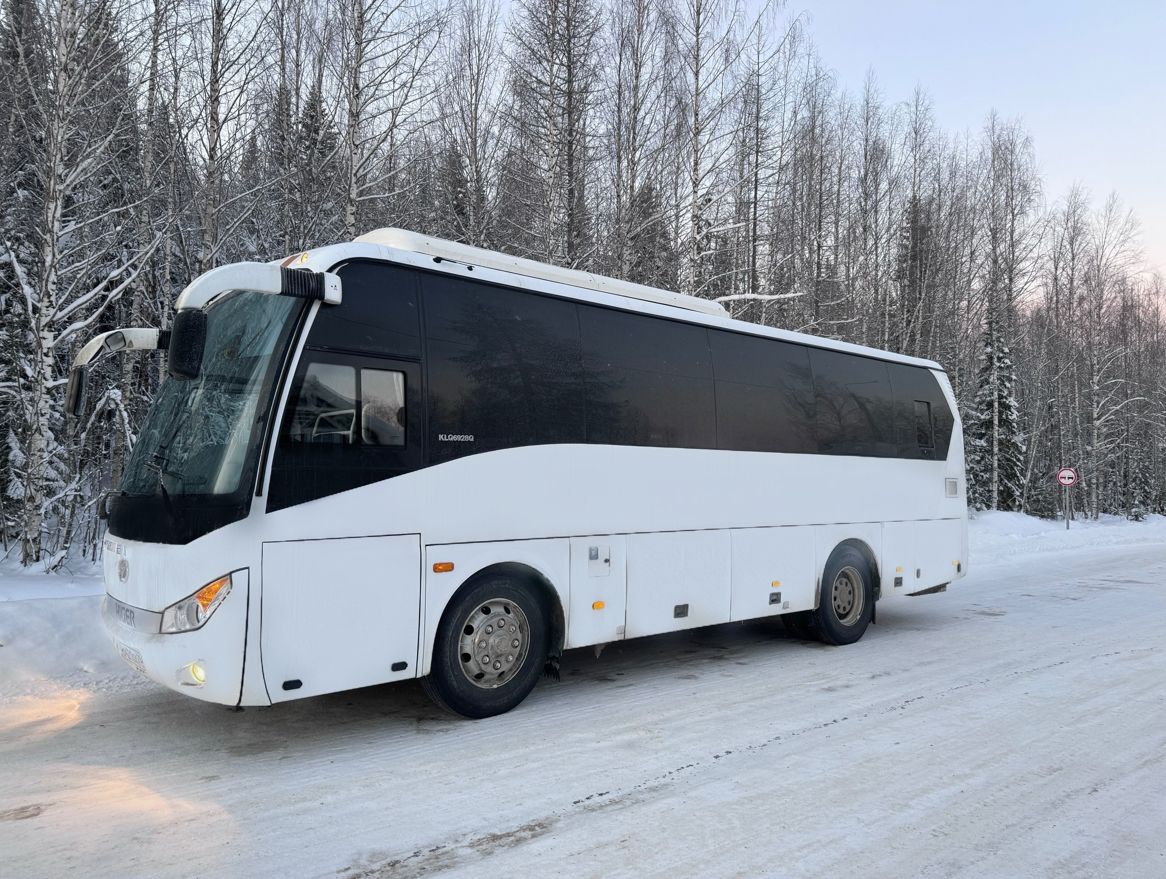 ТРАНСФЕР
ТРАНСФЕР
ГРУППОВОЙ ТРАНСФЕР НА ТУРИСТИЧЕСКОМ АВТОБУСЕ ВЕКТОР НЕКСТ
(25 МЕСТ), ХАЙГЕР (35 МЕСТ), МИКРОАВТОБУСАХ
ИНДИВИДУАЛЬНЫЙ ТРАНСФЕР

ВСТРЕЧА ОТ ГОСТИНИЦЫ, В АЭРОПОРТУ, НА Ж/Д ВОКЗАЛЕ
ОТДЕЛЬНАЯ ЛОГИСТИКА БАГАЖА
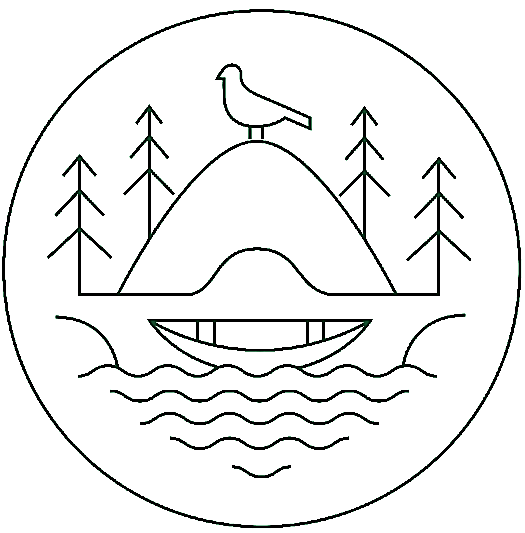 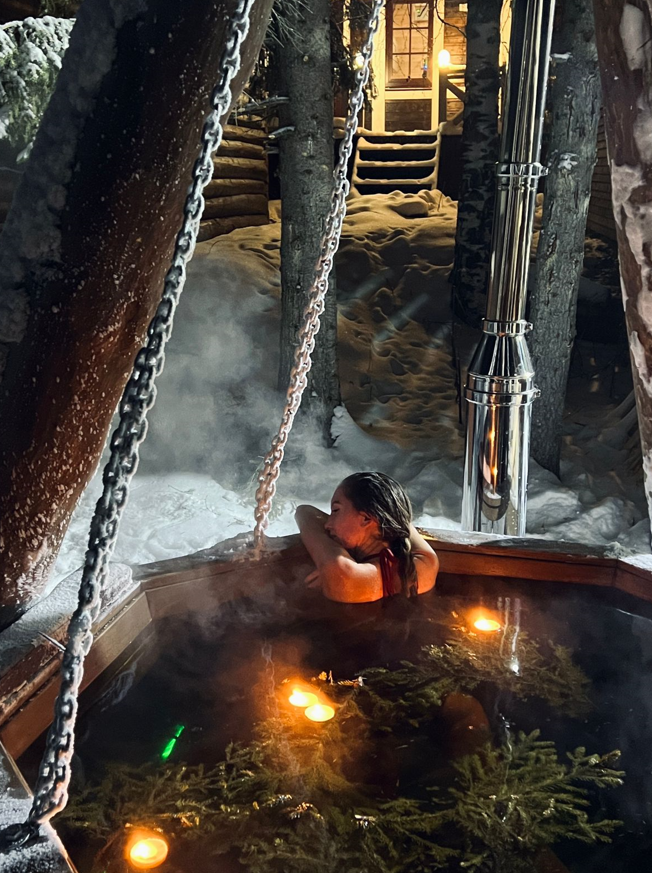 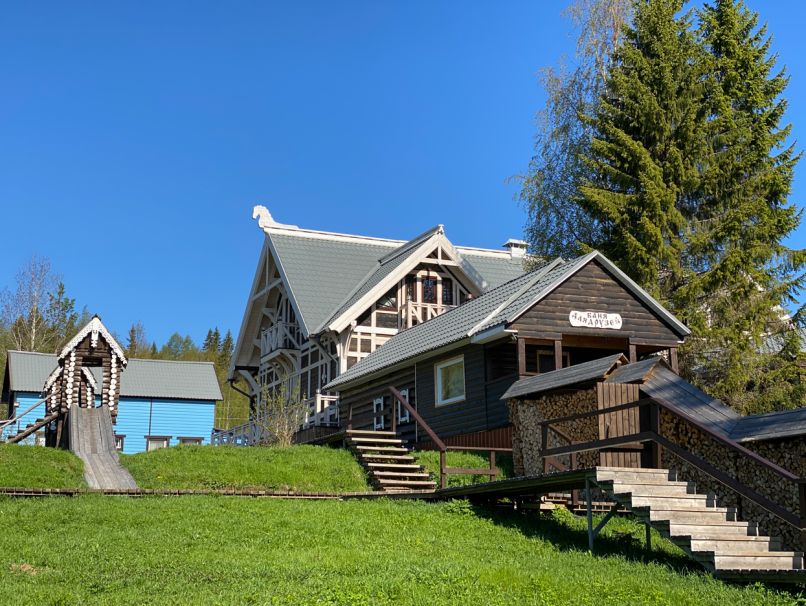 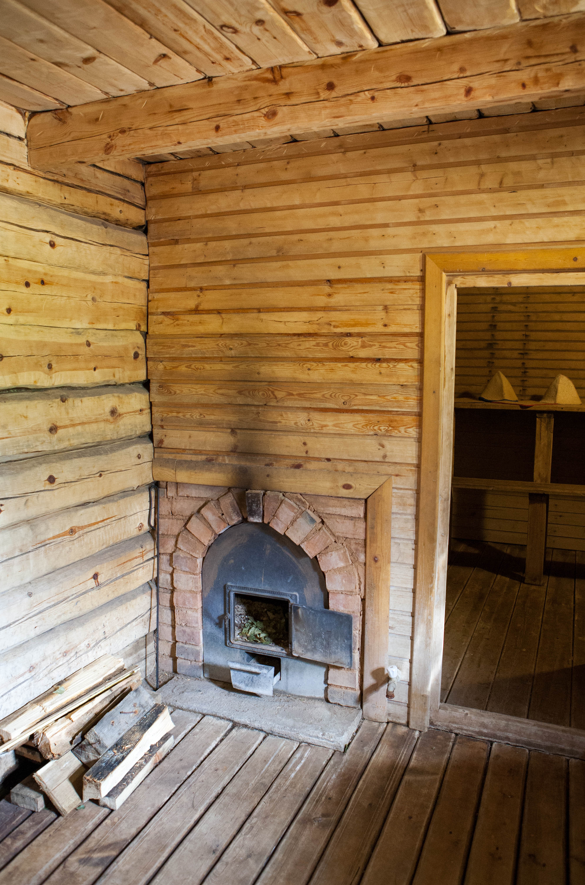 ДЕРЕВЕНСКАЯ БАНЯ и ЧАН
ДЕРЕВЕНСКАЯ БАНЯ и ЧАН
С БЕРЁЗОВЫМ ВЕНИКОМ

БАНЩИК | ТОПИМ ПО-БЕЛОМУ
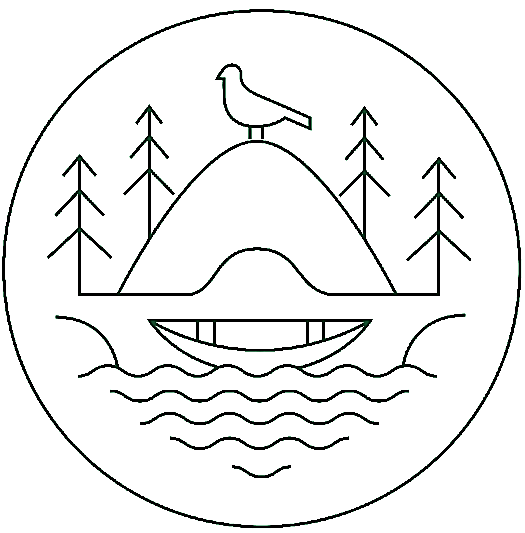 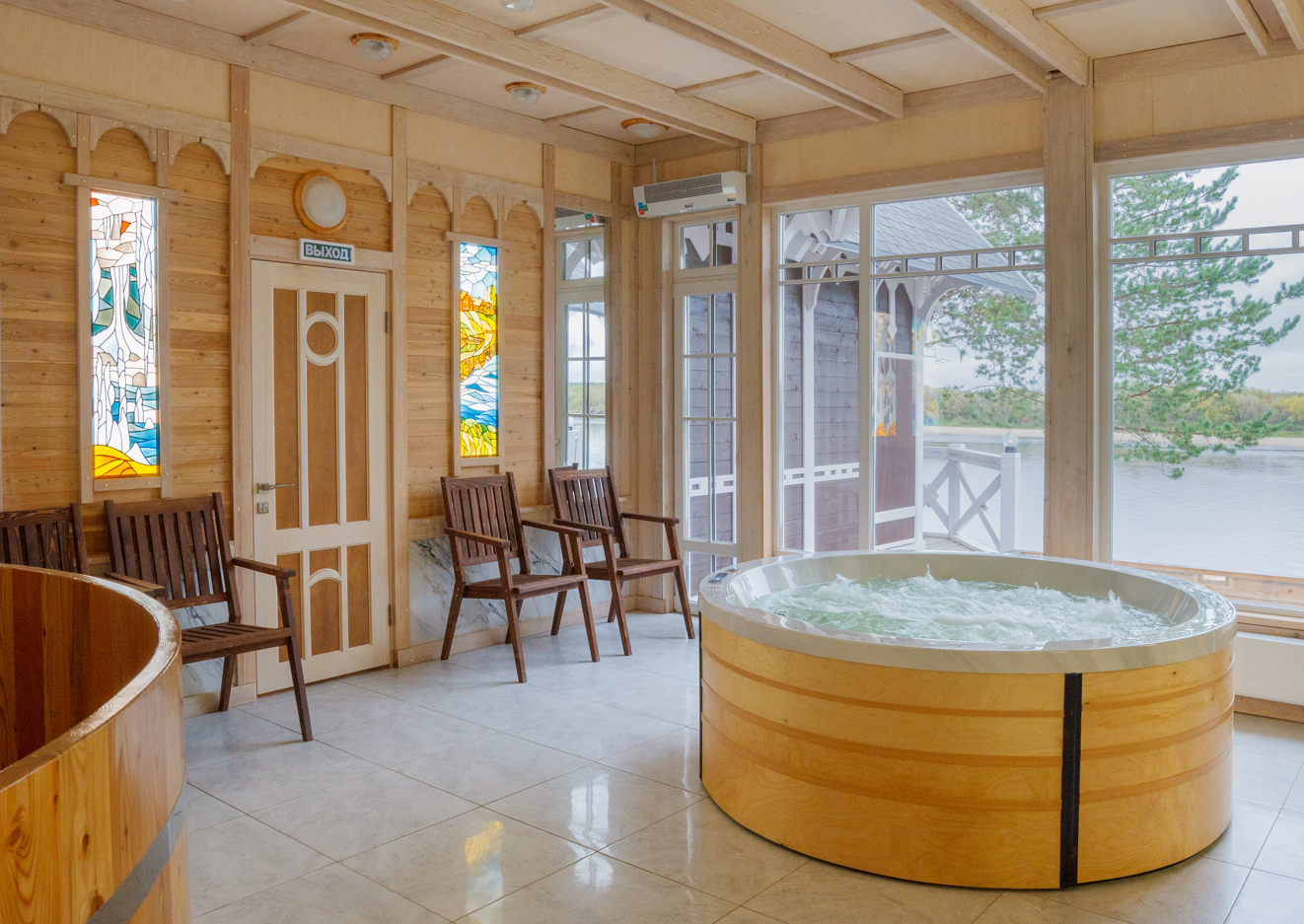 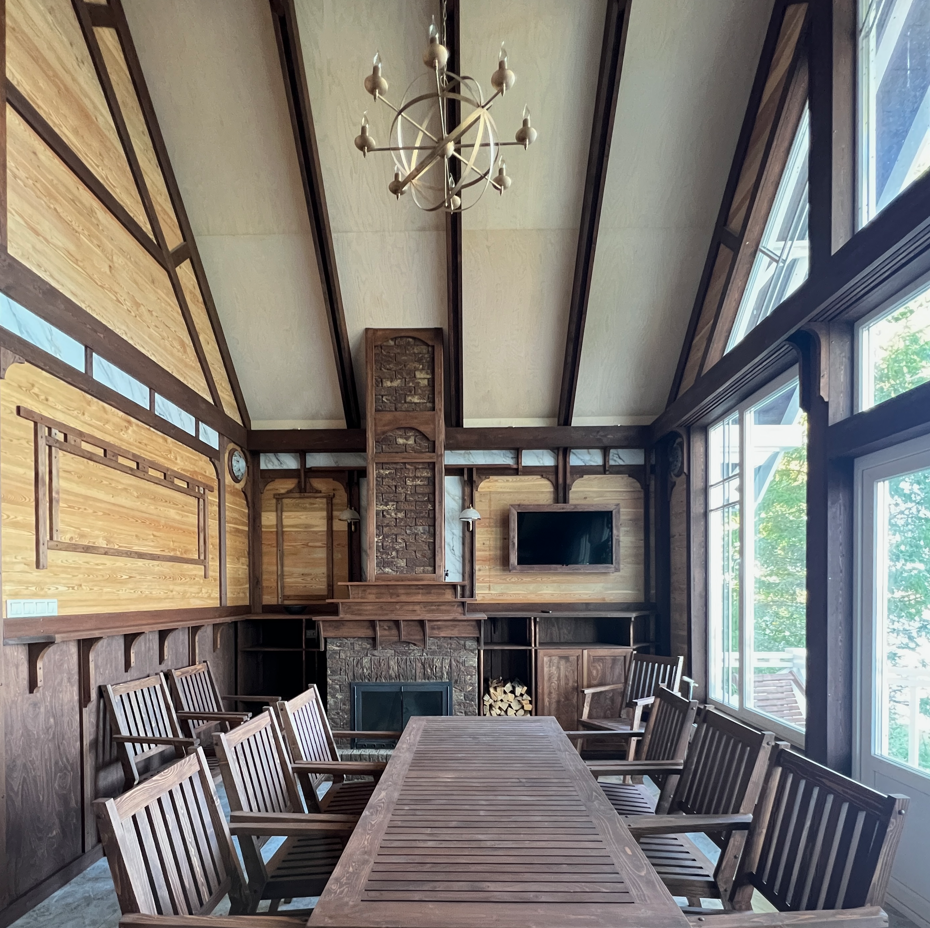 ГОЛУБИНСКИЕ БАНИ
ГОЛУБИНСКИЕ БАНИ
С БЕРЁЗОВЫМ ВЕНИКОМ

СОВРЕМЕННЫЙ КОМПЛЕКС НА БЕРЕГУ РЕКИ ПИНЕГИ: ПАРИЛКИ, ДЖАКУЗИ, КУПЕЛЬ ИЗ ЛИСТВЕННИЦЫ, КАМИННЫЙ ЗАЛ
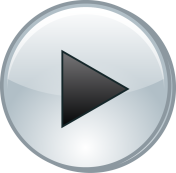 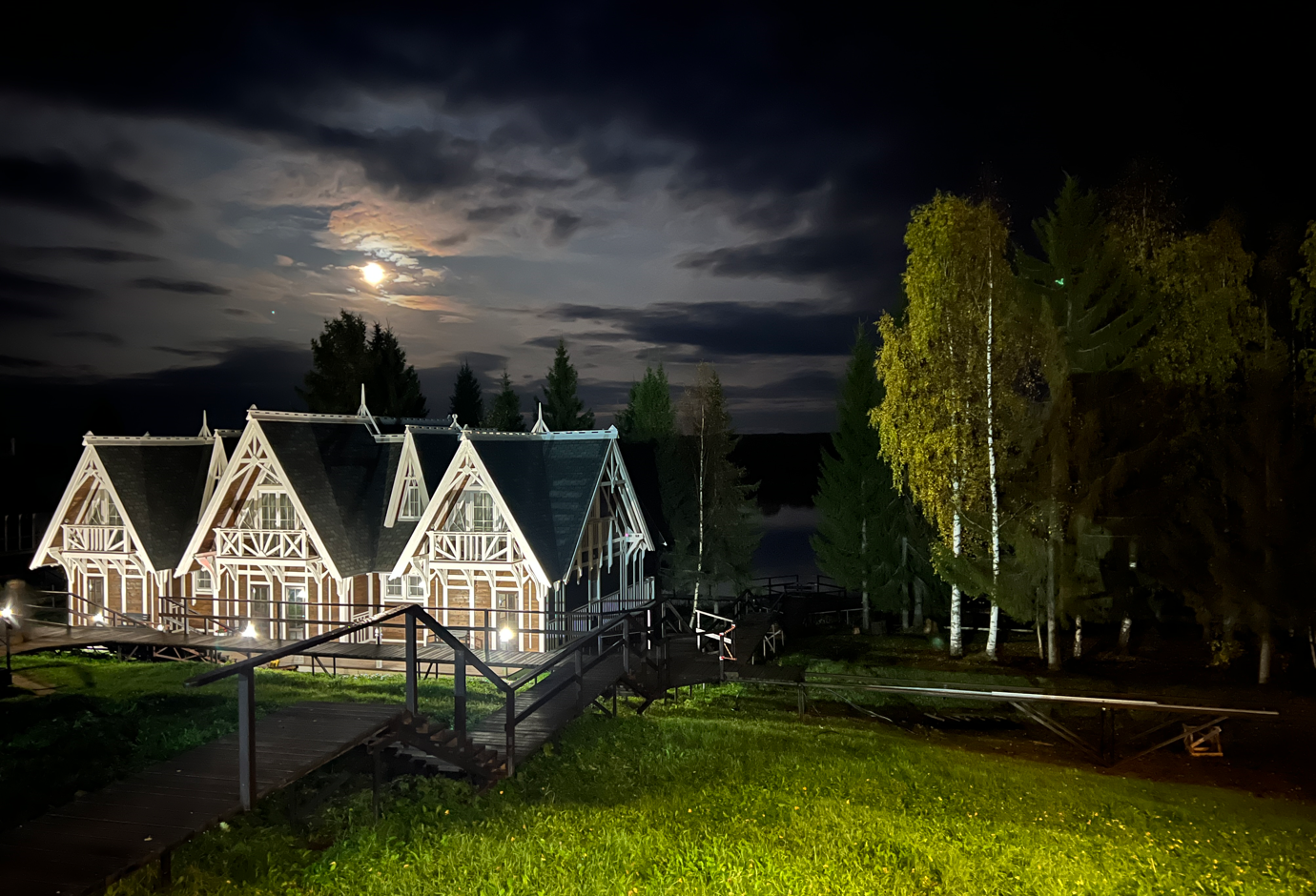 ВОЗМОЖНА АРЕНДА ТУРИСТИЧЕСКОГО КОМПЛЕКСА ЦЕЛИКОМ
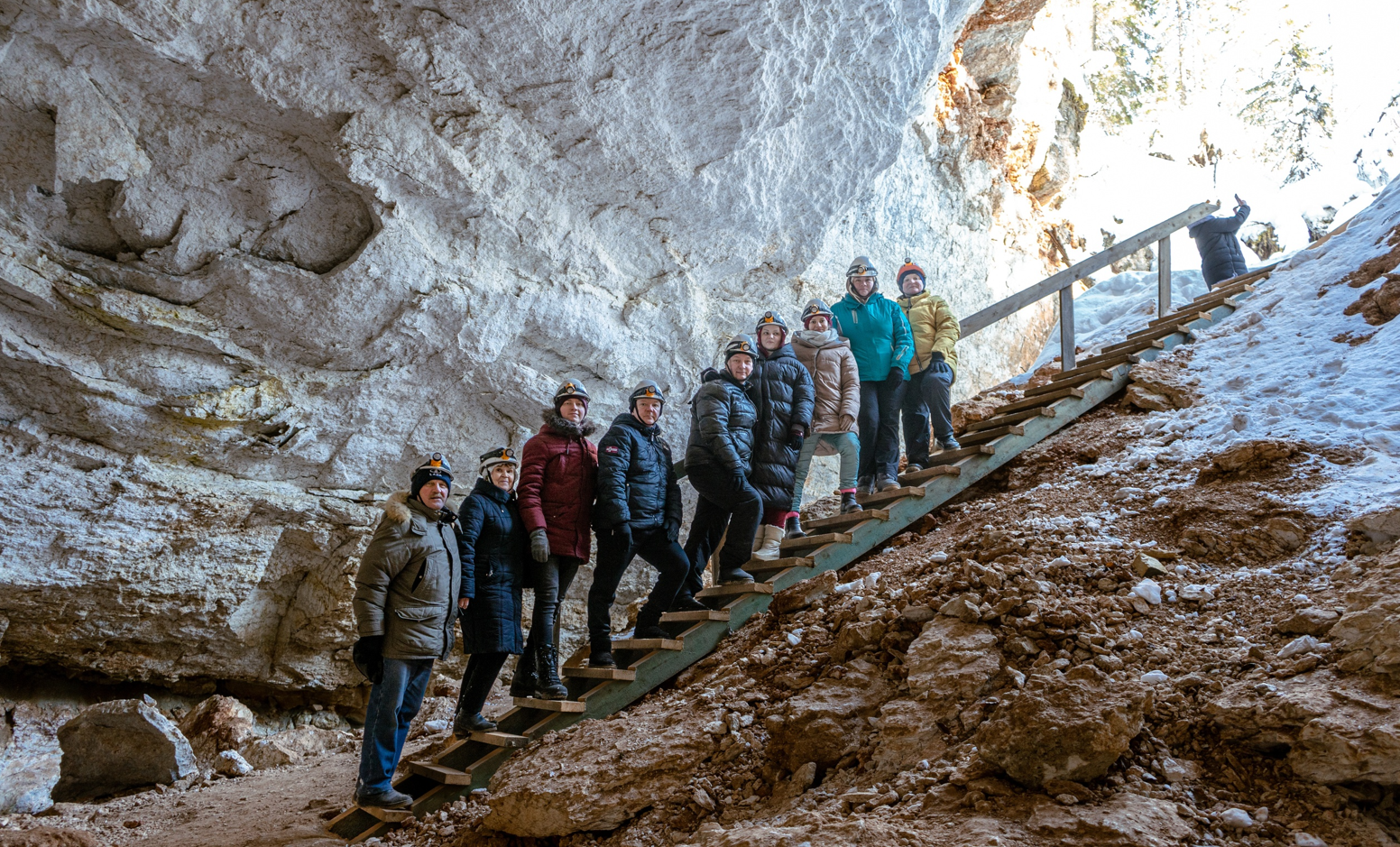 ОРГАНИЗАЦИЯ ЭКСКУРСИЙ
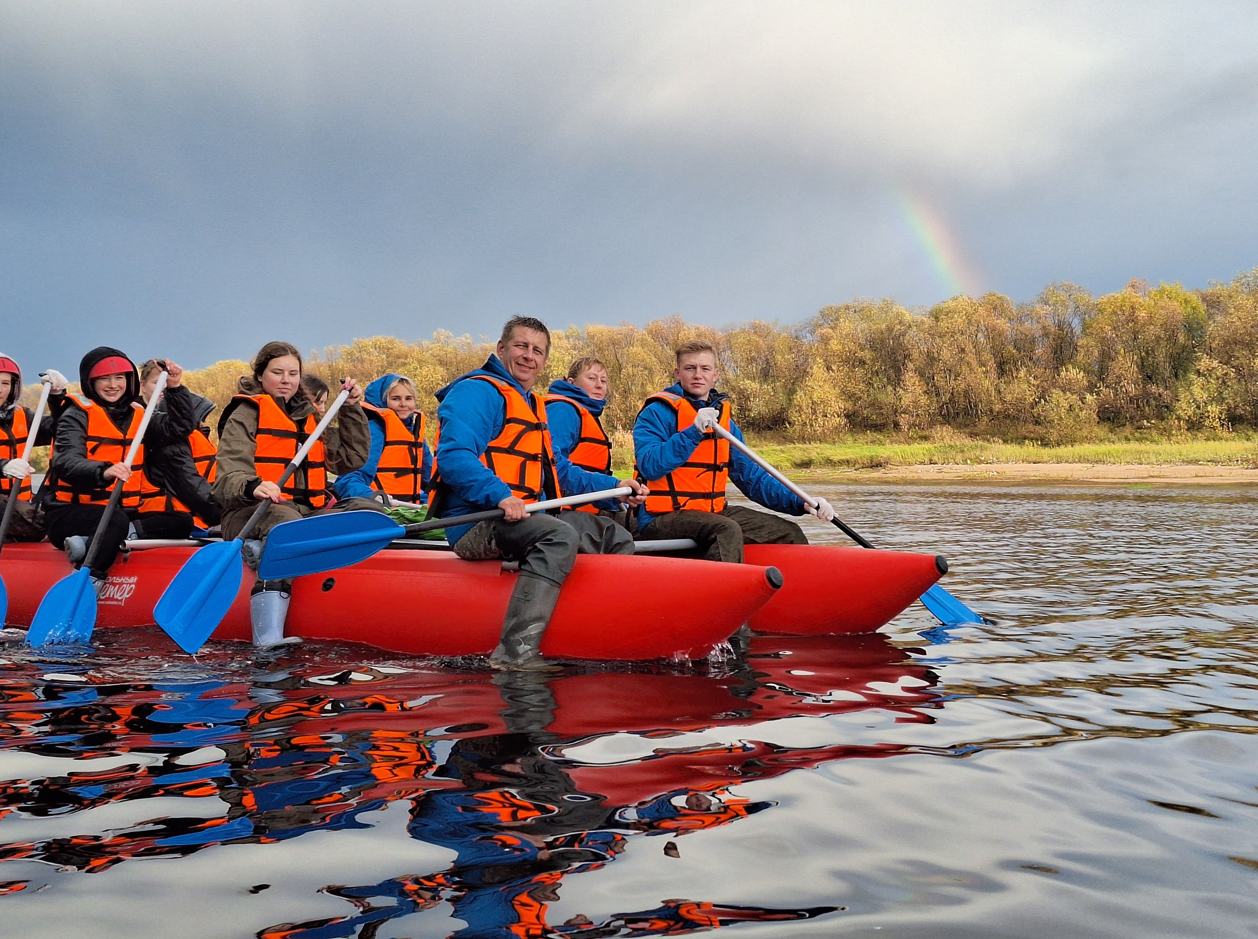 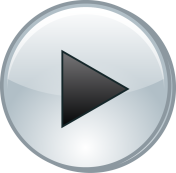 ОРГАНИЗАЦИЯ СПЛАВОВ
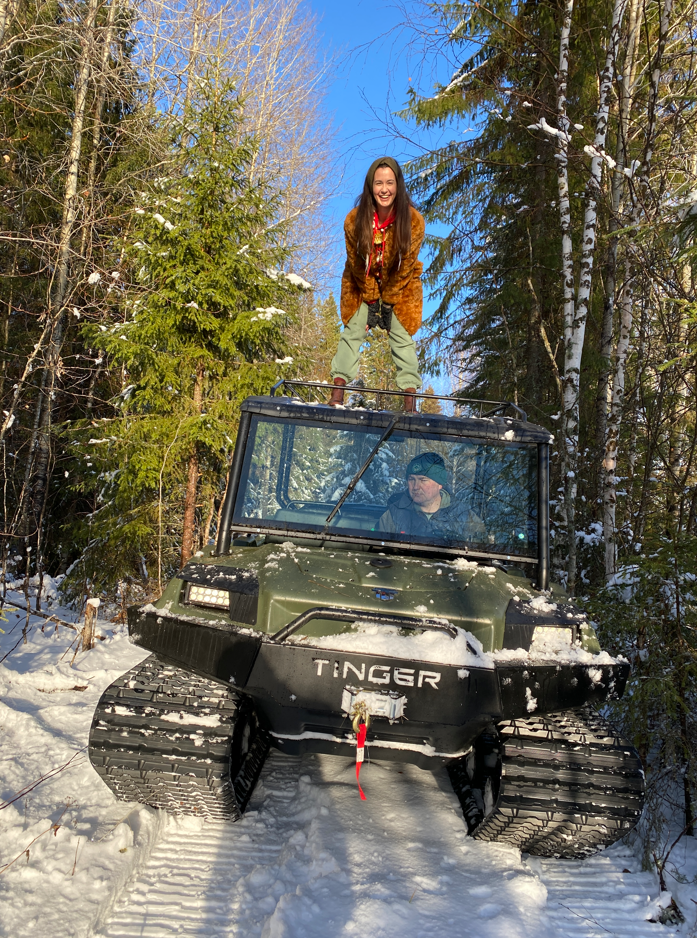 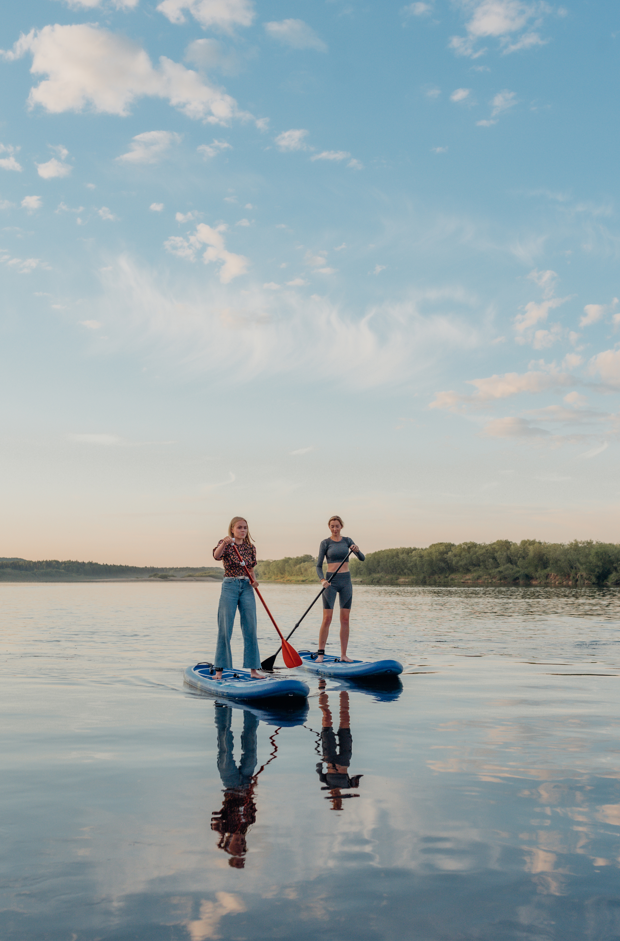 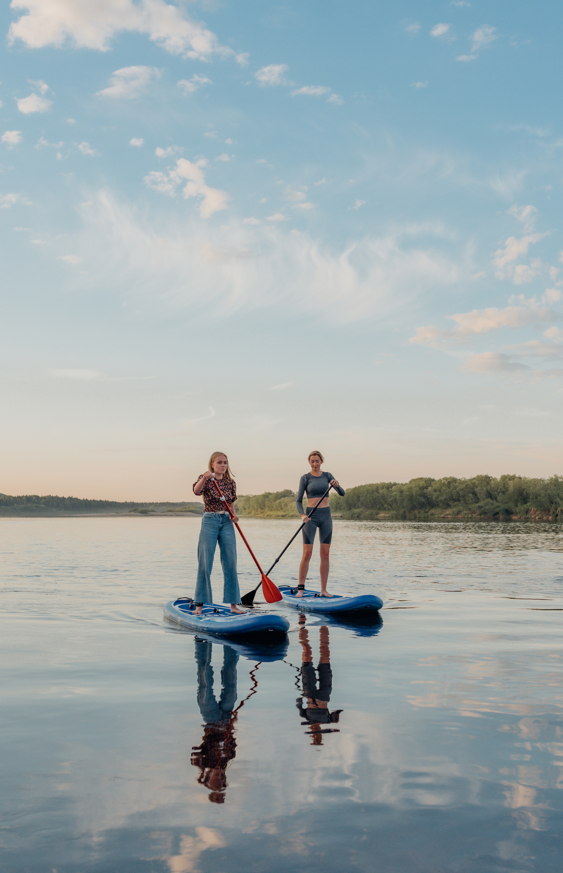 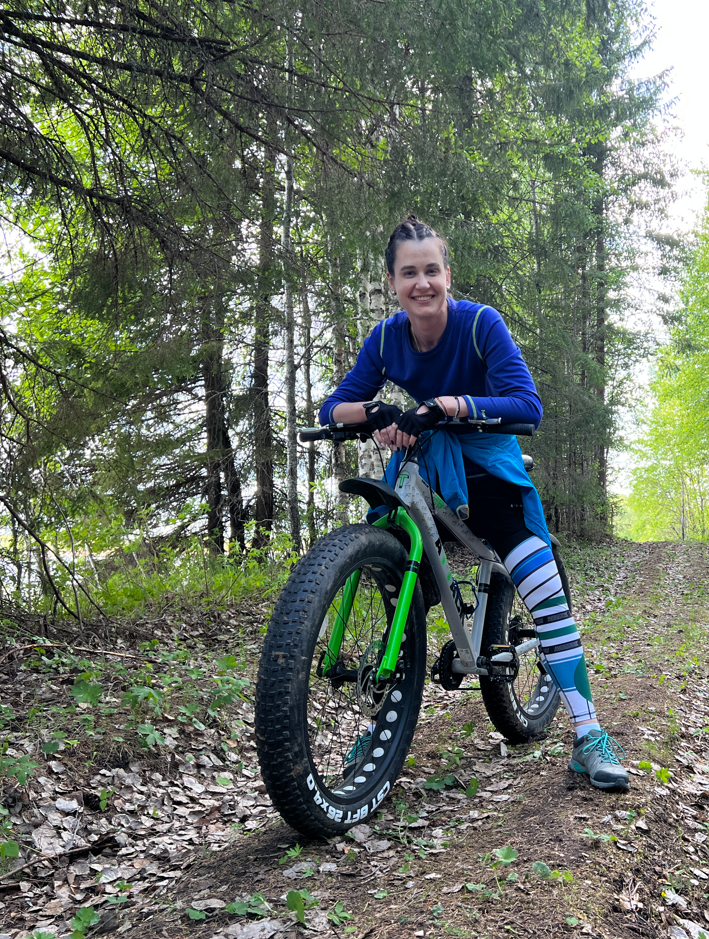 ОСЕНЬ
ЛЕТО
ВЕСНА
ВЕСНА
ЛЕТО
ОСЕНЬ
ВЕЗДЕХОД | СКАНДИНАВСКАЯ ХОДЬБА
ФЭТБАЙКИ | САПЫ
КАТАНИЕ НА ЛОДКЕ | РЫБАЛКА
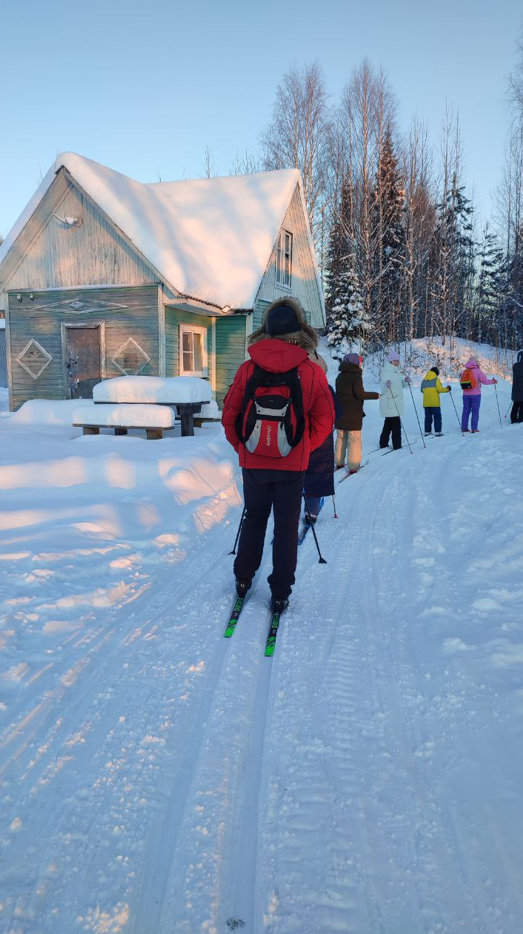 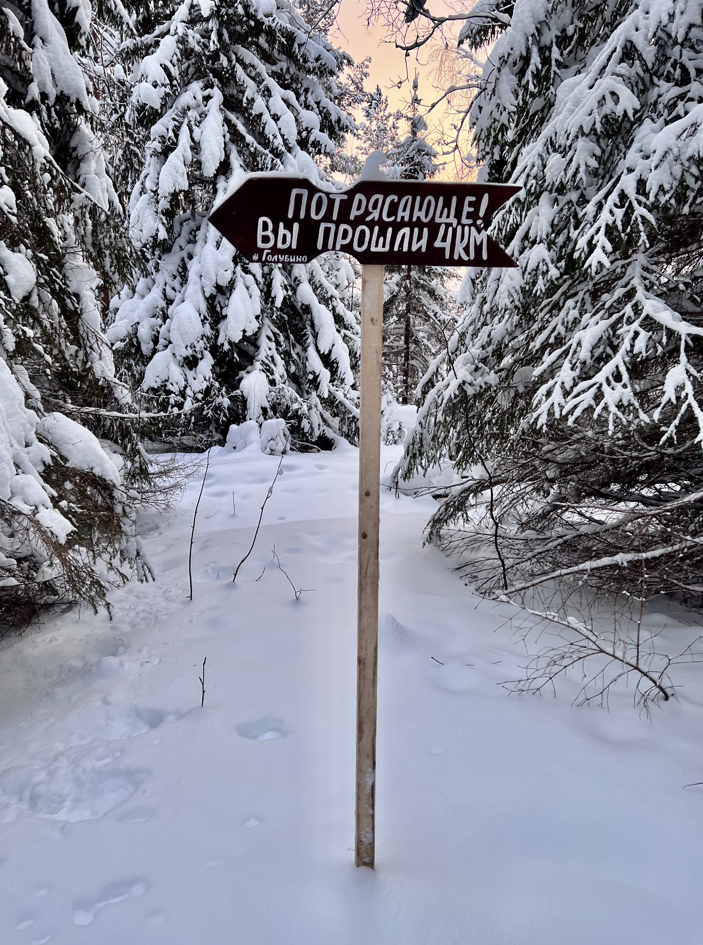 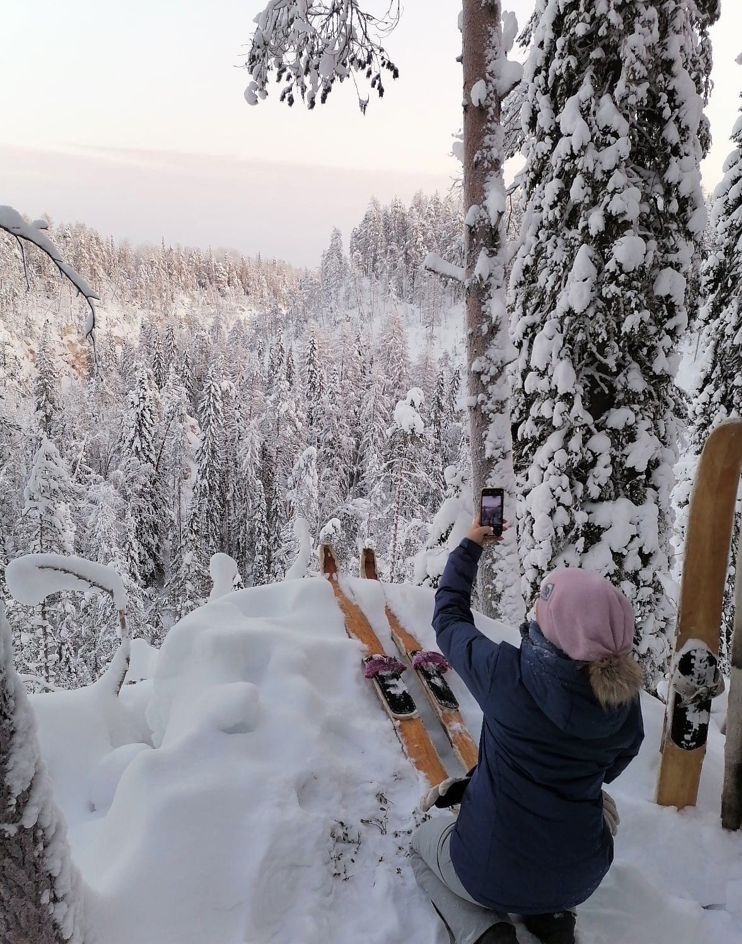 ЗИМА
ЗИМА
ВЕЗДЕХОД | СНЕГОСТУПИНГ
ОРГАНИЗАЦИЯ ЛЫЖНЫХ ПОХОДОВ:
КАМУСНЫЕ ЛЫЖИ | ЛЫЖИ
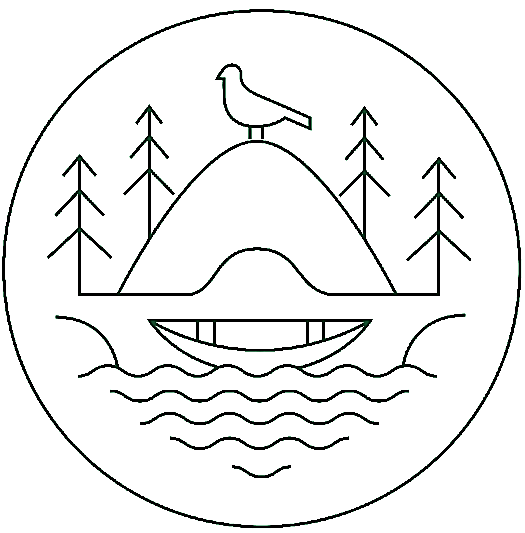 ПАРТНЁРСТВО
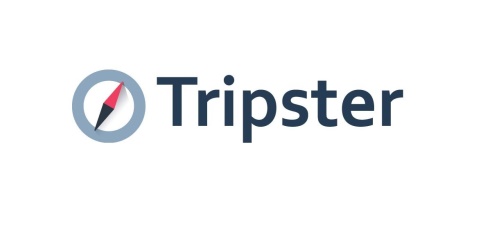 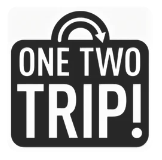 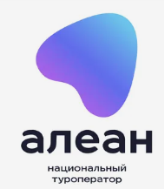 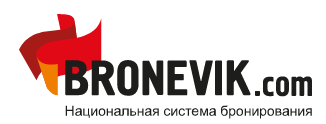 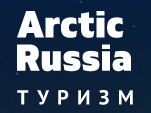 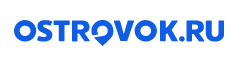 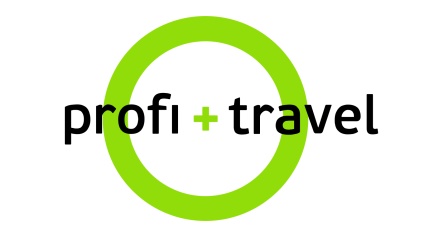 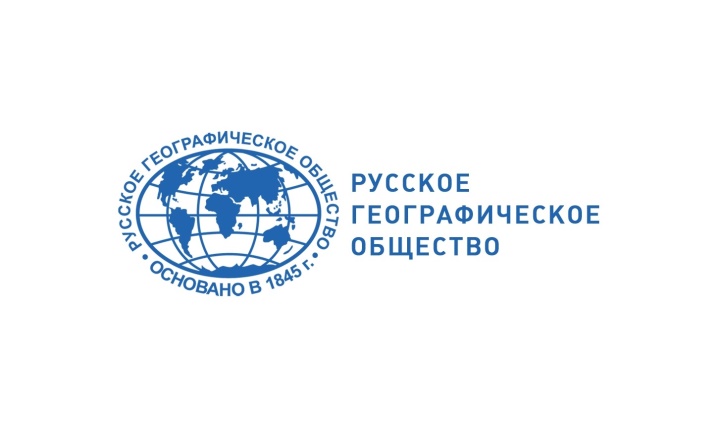 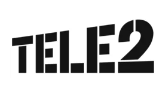 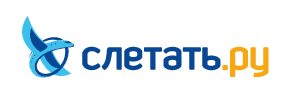 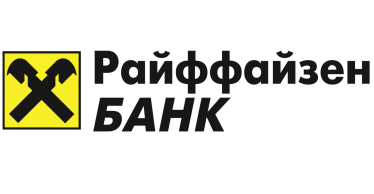 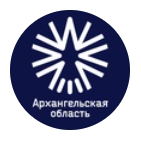 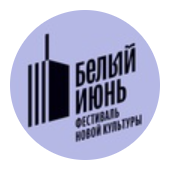 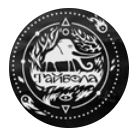 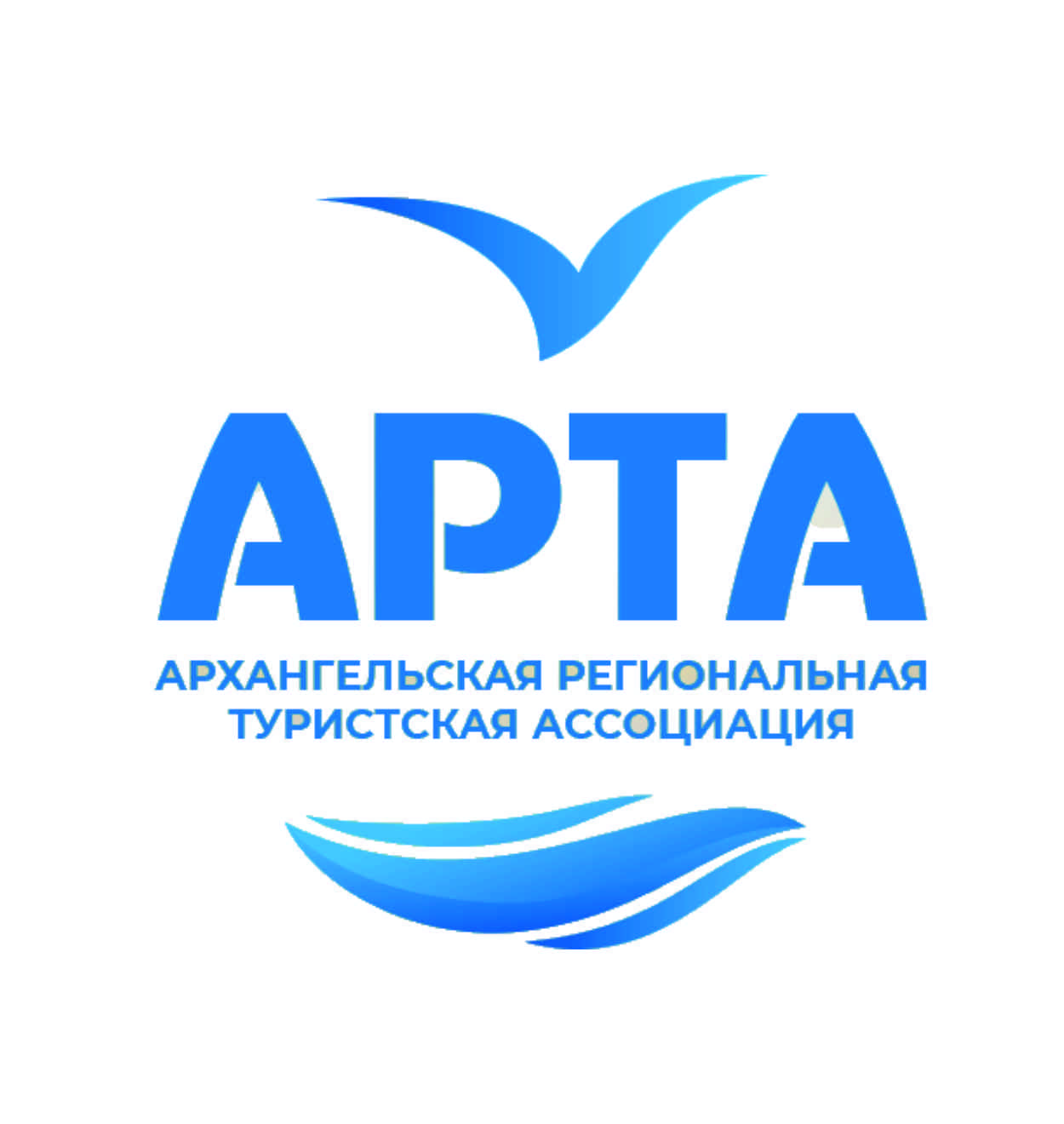 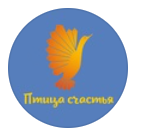 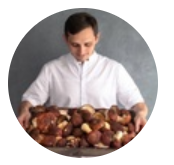 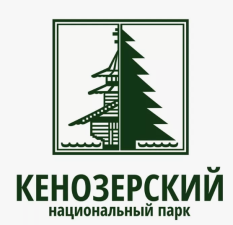 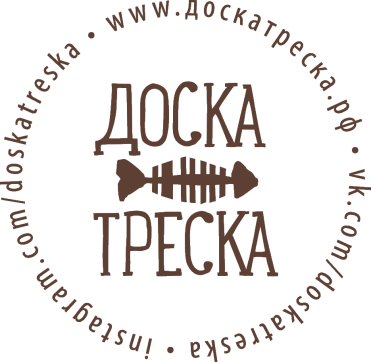 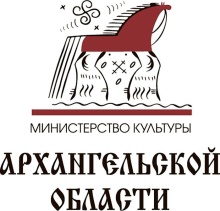 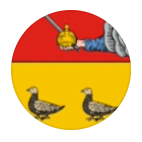 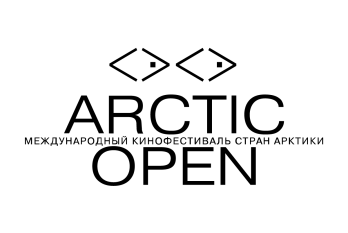 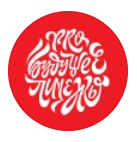 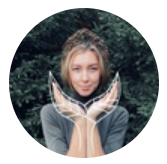 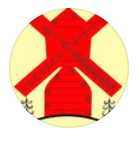 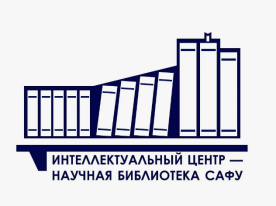 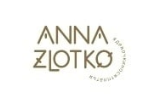 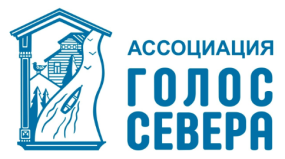 ПОЗВОНИТЕ или НАПИШИТЕ нам
www.golubino.org
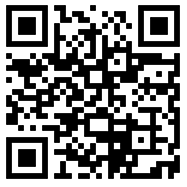 +7(911)593-95-88, Уланова Надежда
info@golubino.org
vk.com/golubino_park
164610, Архангельская область, Пинежский округ, 
п. Голубино, 9